Tôn Vinh Đức Chúa Trời
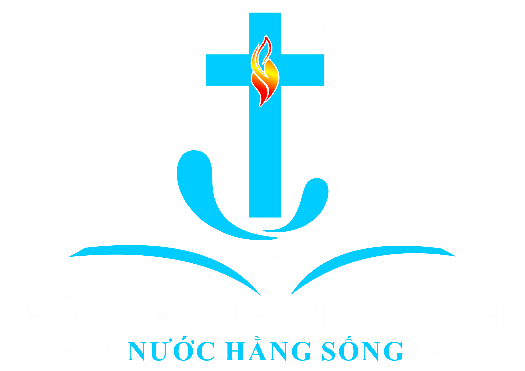 Sơ lược tân ước 101 – ch 10
http://www.Nuochangsong.org
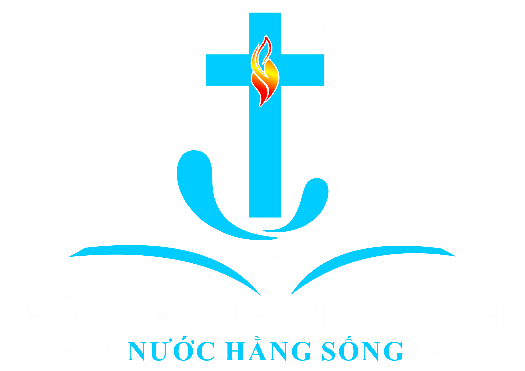 ch 10: Rô-Ma - Sự công bình bởi đức tin (ROMANS - Righteousness by Faith)
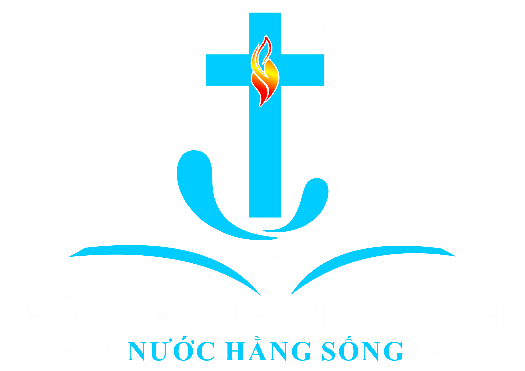 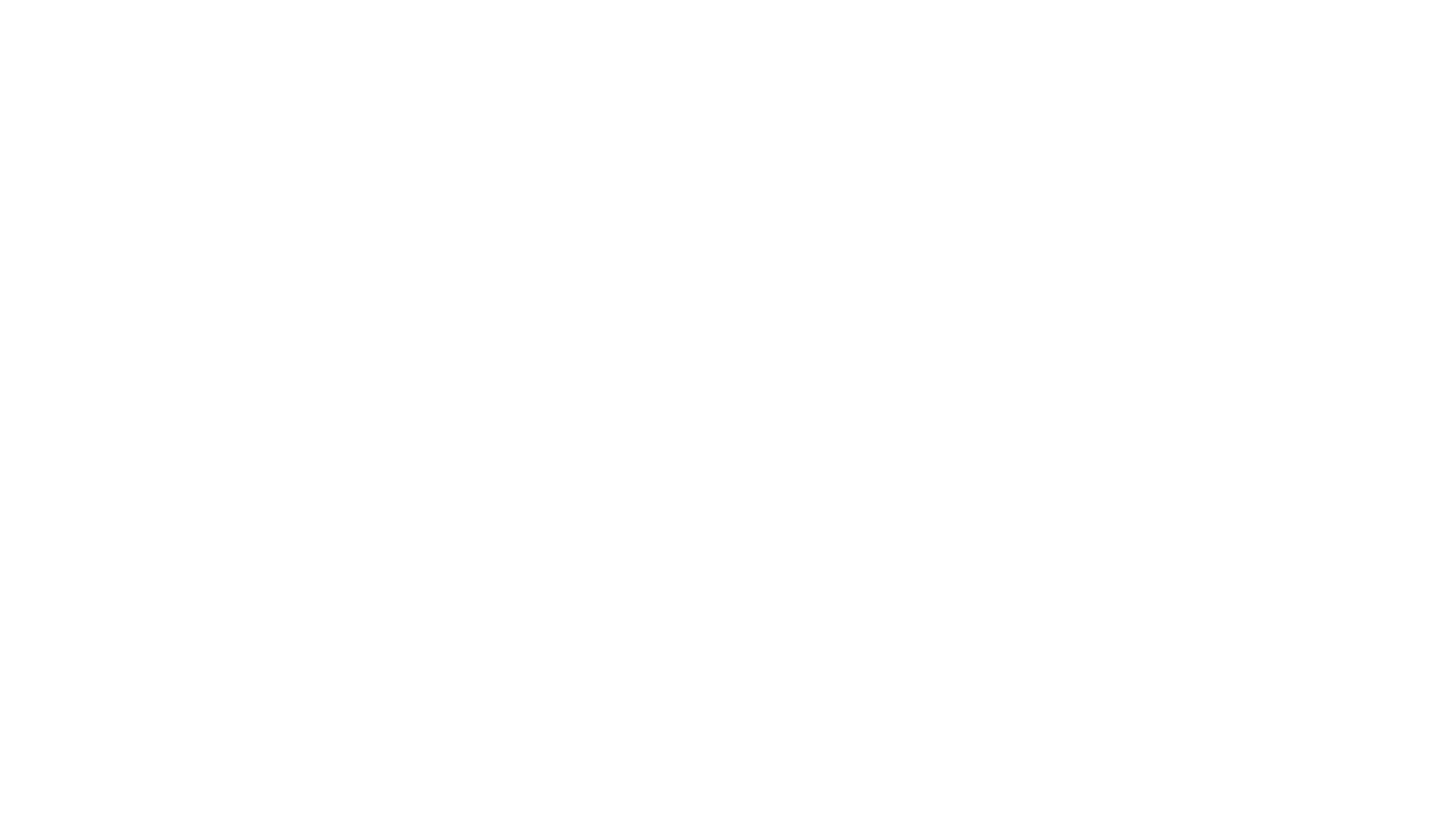 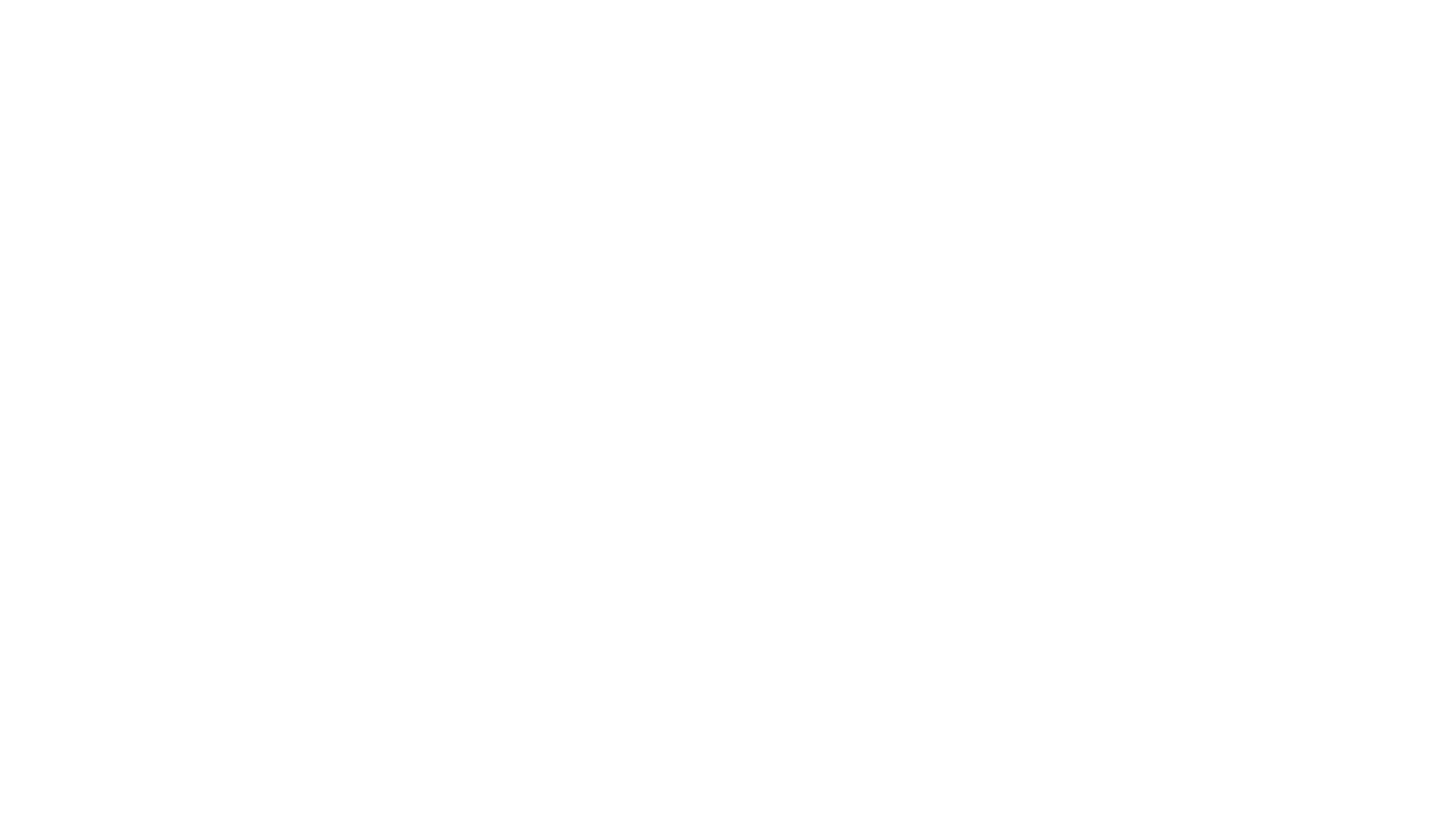 Bức thư vĩ đại của sứ đồ Phao-lô gửi cho người Rô-ma được gọi là “tác phẩm sâu sắc nhất còn tồn tại” (Samuel Coleridge). 
Martin Luther gọi đó là “phúc âm thuần khiết nhất”. 
Nhân loại phải đối mặt với câu hỏi: Làm thế nào một người có thể có quan hệ đúng đắn với Đức Chúa Trời, Đấng đã tạo dựng nên vũ trụ và một ngày nào đó sẽ phán xét công bình tất cả mọi người? Tất cả đều bị tội lỗi lên án, không còn hy vọng được hòa giải với Thiên Chúa. 
Phao-lô nói rằng câu trả lời là phúc âm của Chúa Giê-su Christ, phúc âm tiết lộ cách một người có thể trở nên công chính trước mặt Đức Chúa Trời bởi đức tin. 
Hơn nữa, người tin vào Chúa Giêsu sẽ không tiếp tục sống trong tội lỗi nhưng sẽ hàng ngày được biến đổi thành bản tính của Chúa Giê Su Christ nhờ quyền năng cá nhân của Chúa Thánh Thần.
Lời mở đầu
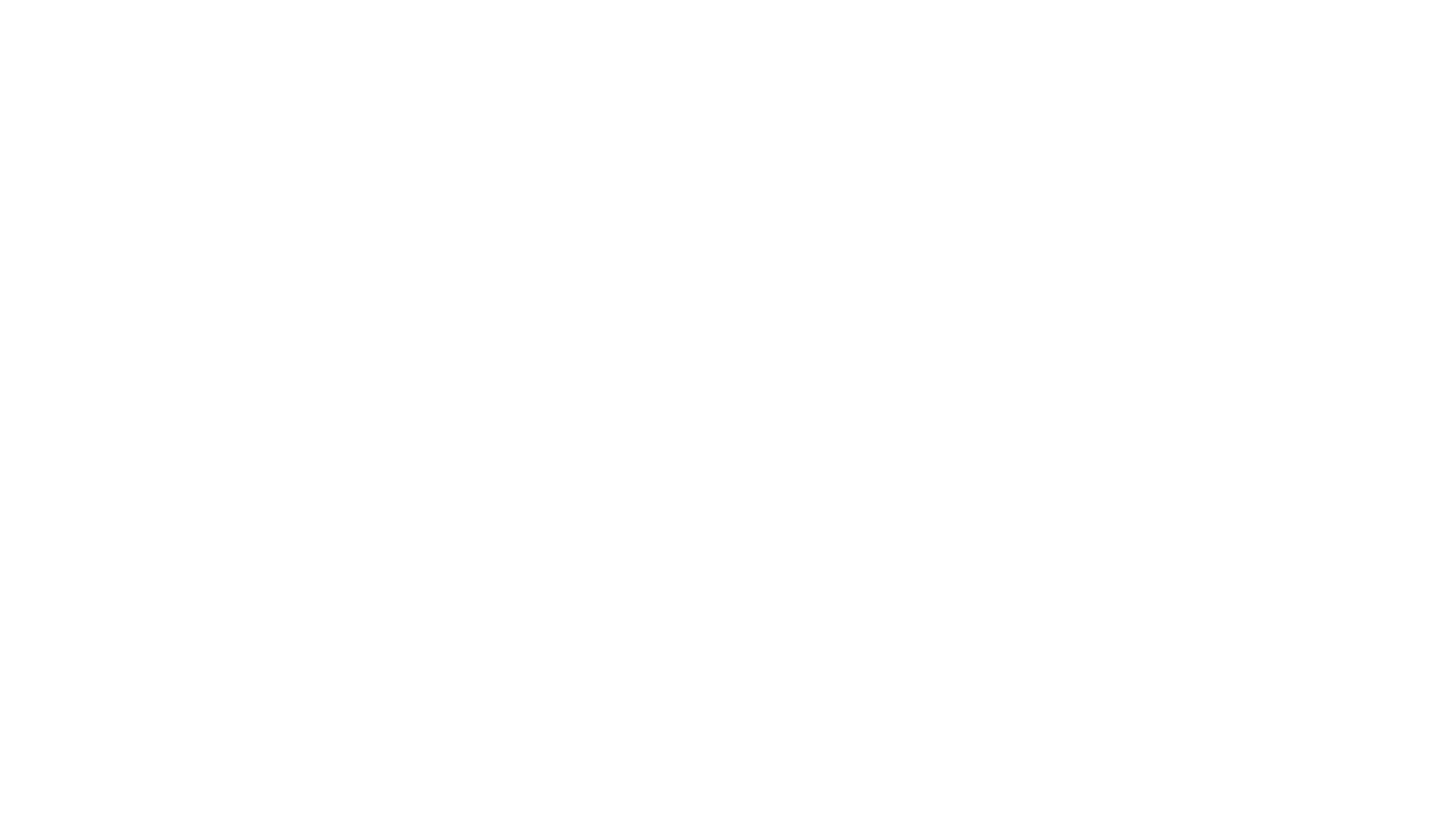 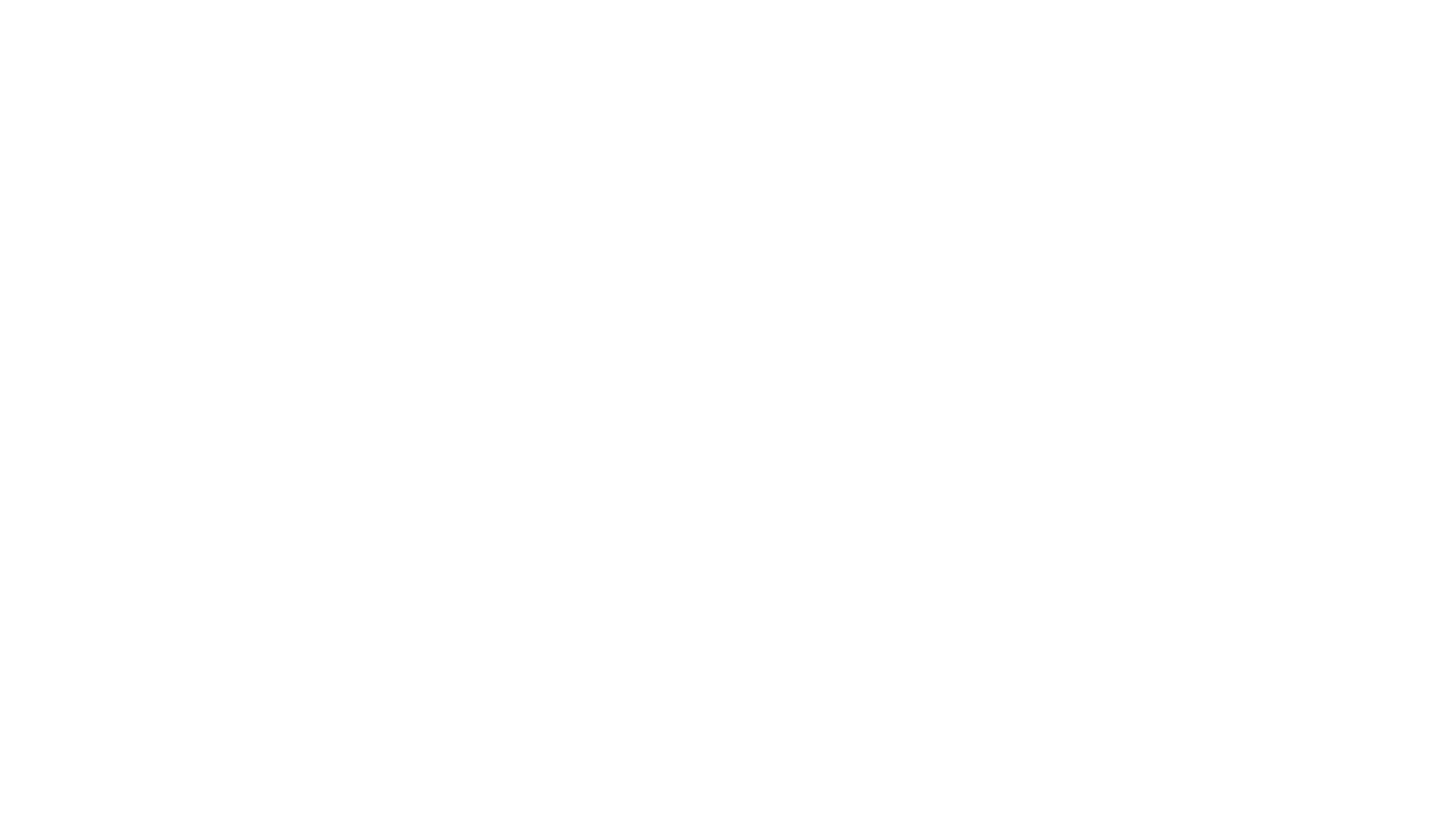 Tác giả: Sứ đồ Phao-lô
 Người nhận: Các tín hữu tại Rôma
 Nơi viết: Corinth (Achaia, Hy Lạp)
 Ngày: Mùa đông năm 56–57 sau CN
 Từ khóa: Tin Mừng (Gk. euangelion)
 Câu gốc: “Thật vậy, tôi không hổ-thẹn về Tin-lành đâu, vì là quyền-phép của Đức Chúa Trời để cứu mọi kẻ tin, trước là người Giu-đa, sau là người Gờ-réc;vì trong Tin-lành nầy có bày-tỏ sự công-bình của Đức Chúa Trời, bởi đức-tin mà được, lại dẫn đến đức-tin nữa, như có chép rằng: Người công-bình sẽ sống bởi đức-tin.” (1:16–17).
Sự kiện chính
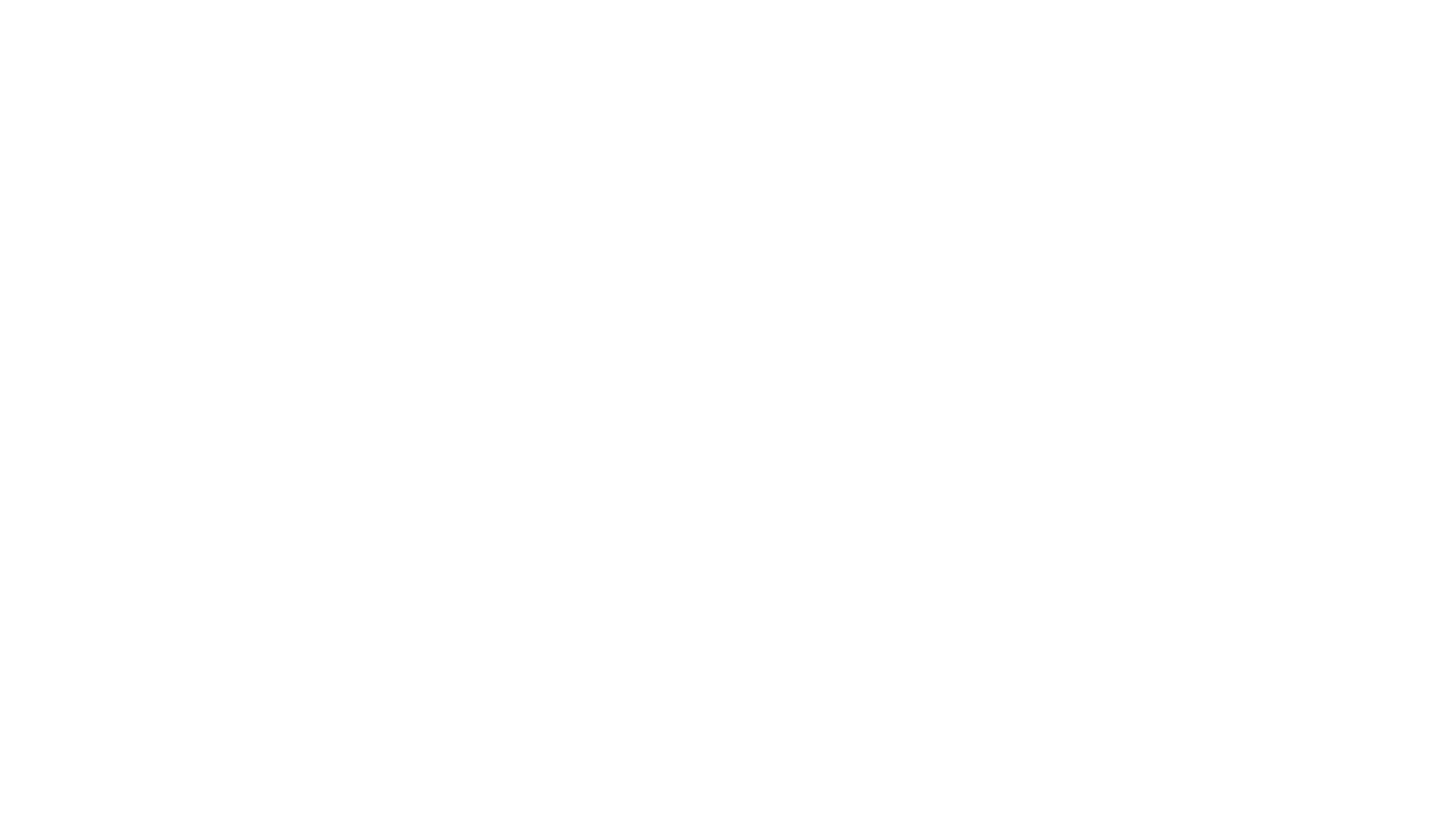 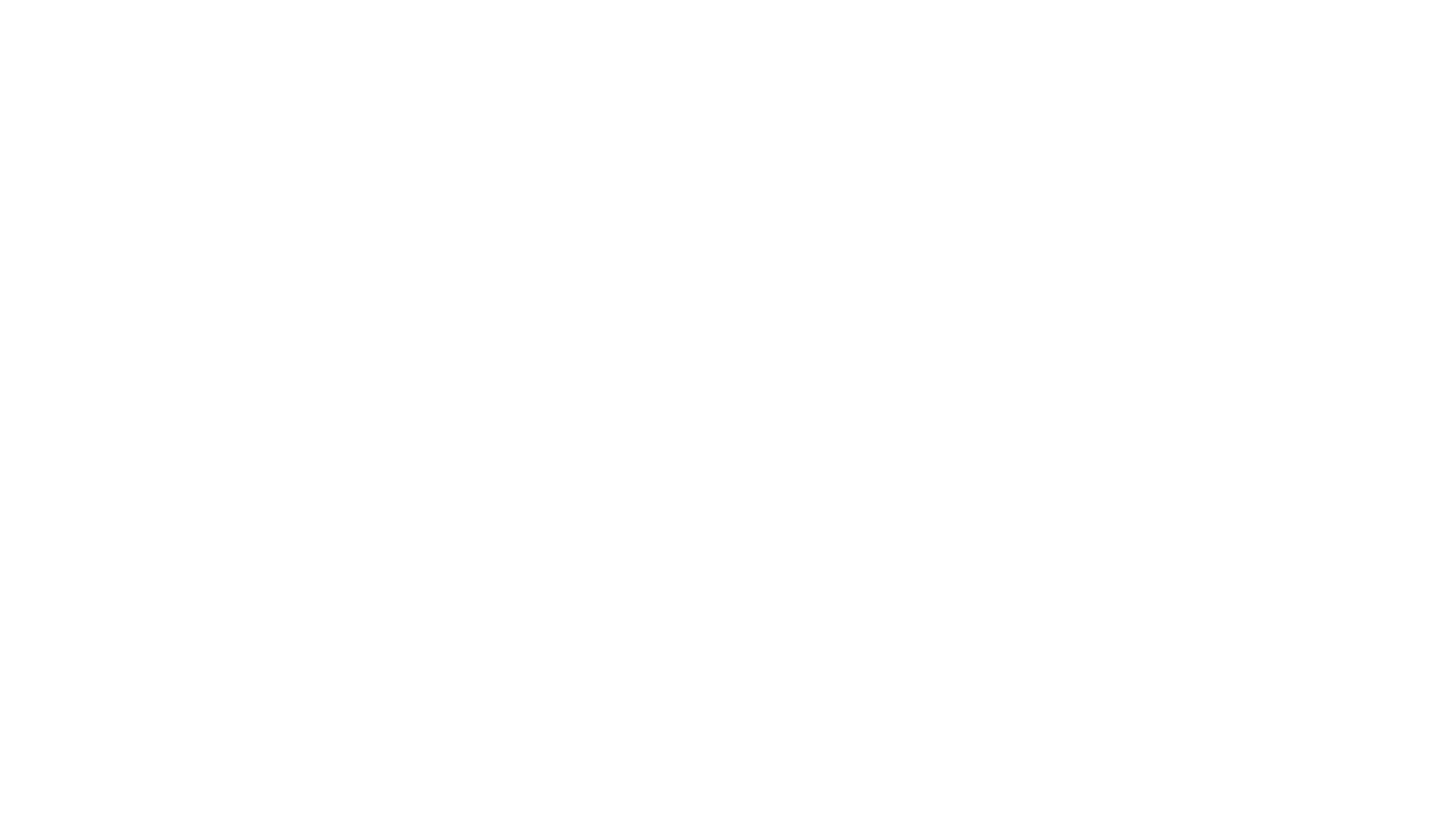 Thư gửi tín hữu Rô-ma xác định tác giả của nó là Phao-lô, tôi tớ của Chúa Giê-su Christ (1:1). 
Ông hai lần tự nhận mình là sứ đồ cho dân ngoại (11:13; 15:15–20). 
Tên tiếng Do Thái của Phao-lô là Sau-lơ và tên La Mã-Hy Lạp của ông là Phao-lô.
I. TÁC GIẢ
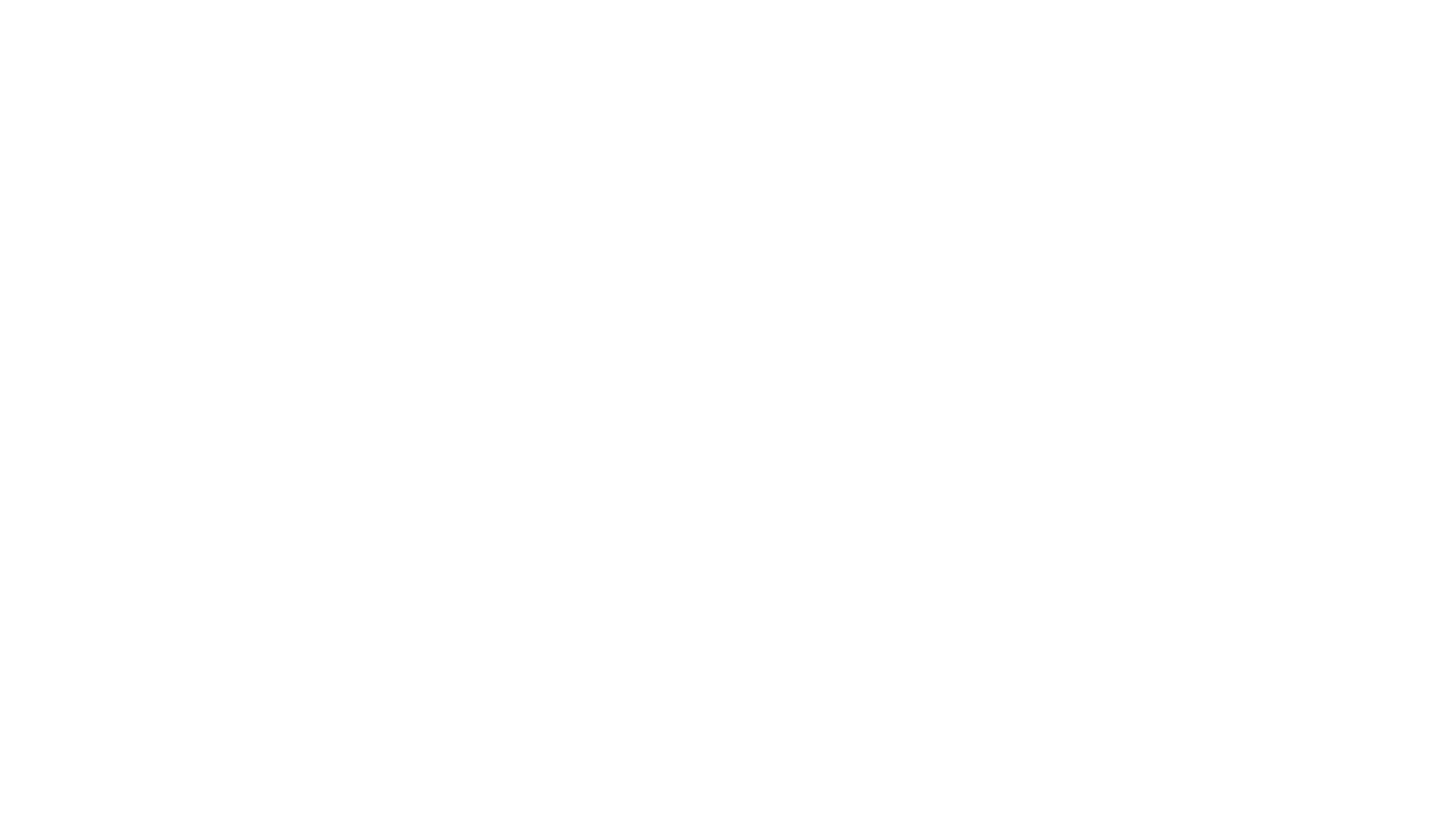 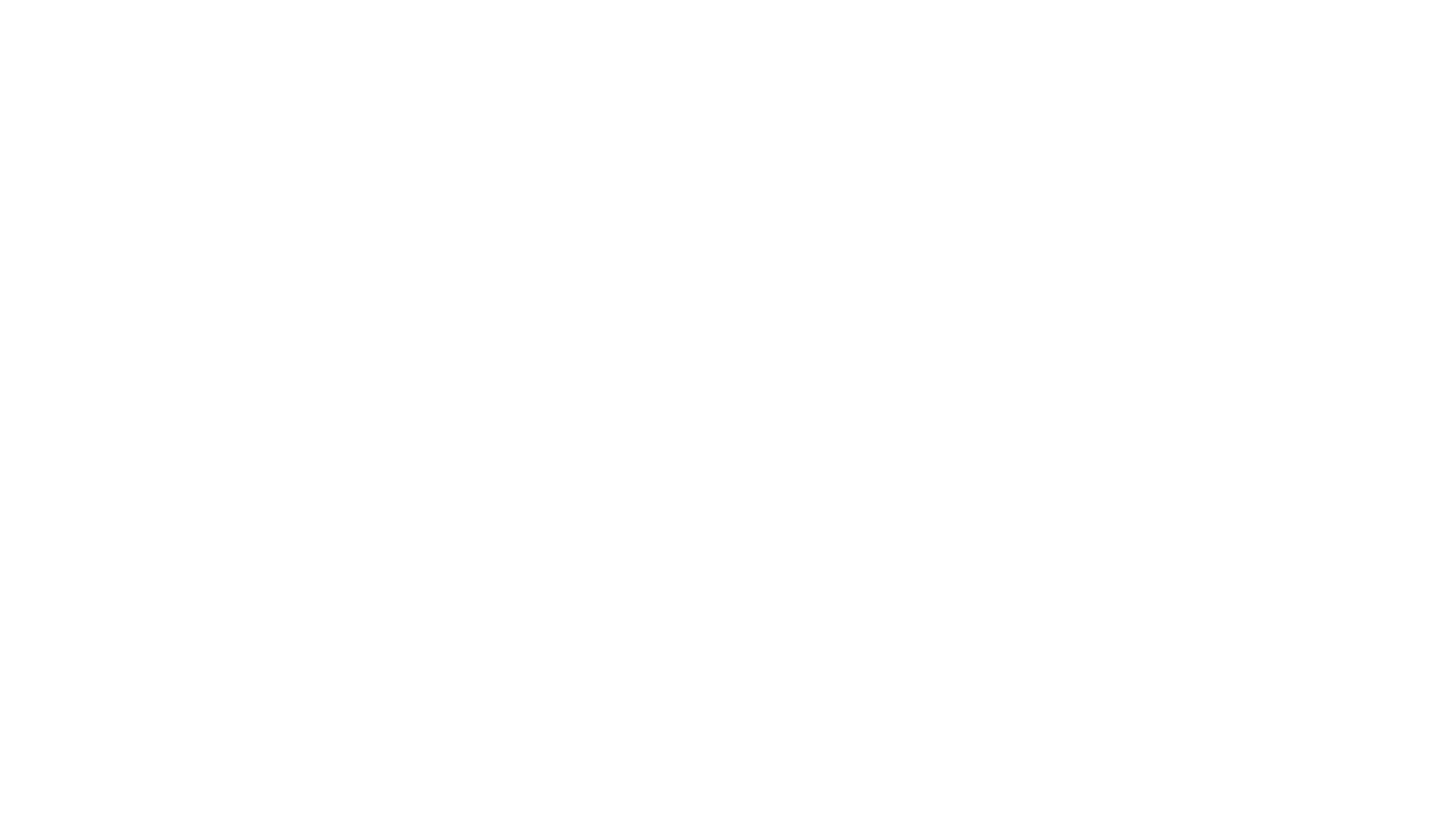 Phao-lô có lẽ được sinh ra khoảng 10 năm sau khi Chúa Giê-su giáng sinh, tại thành phố Tạt-sơ thuộc xứ Cilicia (miền đông nam Thổ Nhĩ Kỳ ngày nay; Công vụ 22:3). 
Cha của Phao-lô rõ ràng là một thương gia và là người gốc Y-sơ-ra-ên. Ông là công dân La Mã (Công vụ 22:28) và là người Pha-ri-si nghiêm khắc (Công vụ 23:6). Phao-lô có ít nhất một chị gái và một cháu trai sống ở Giê-ru-sa-lem (Công vụ 23:16). Có lẽ ông chưa bao giờ kết hôn (1 Cô-rinh-tô 7:7–9; 9:5).
I. TÁC GIẢ
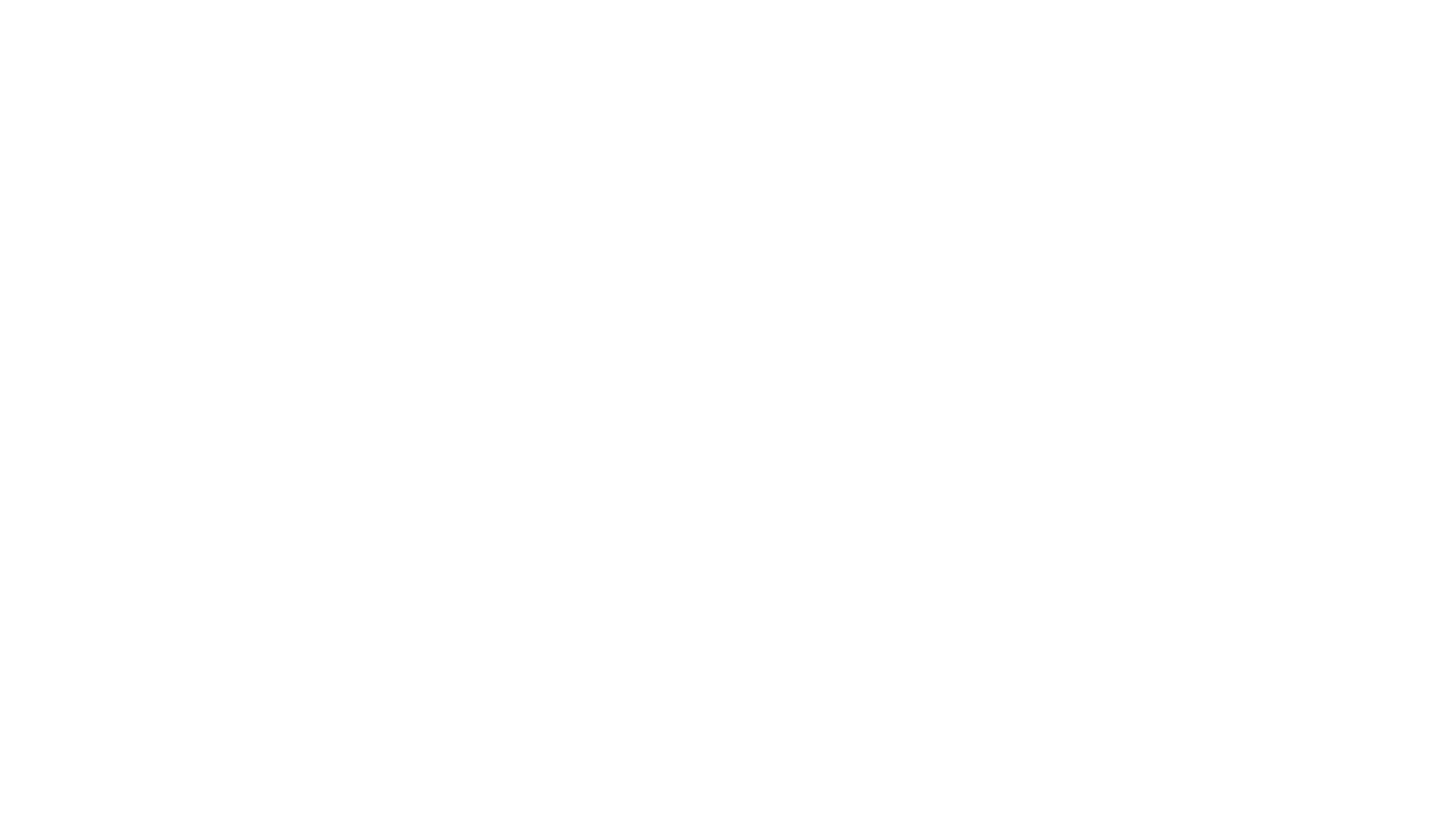 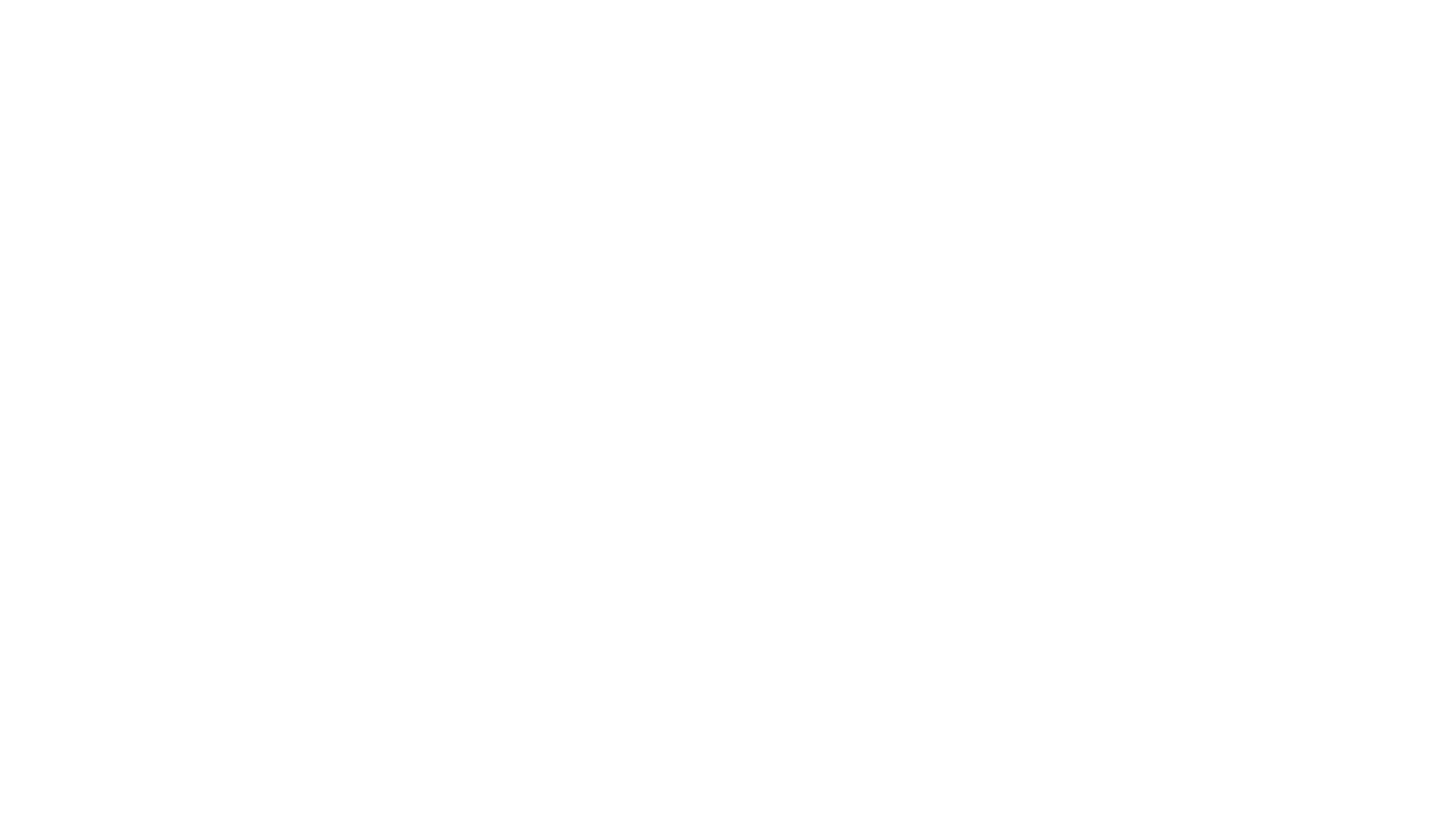 Paul học nghề làm lều khi còn trẻ. Ông có thể đã theo học đại học ở Tarsus, nhưng ông đã nói trong Công vụ 22:3 rằng ông lớn lên ở Jerusalem. Ông theo học Ga-ma-li-ên, một trong những giáo sĩ Do Thái nổi tiếng nhất ở Giê-ru-sa-lem (Công vụ 22:3).
Phao-lô trở thành người lãnh đạo cuộc đàn áp hội thánh Cơ-đốc ngay sau khi hội thánh ra đời (Công vụ 8:3; Phi-líp 3:6; 1 Ti-mô-thê 1:13).
I. TÁC GIẢ
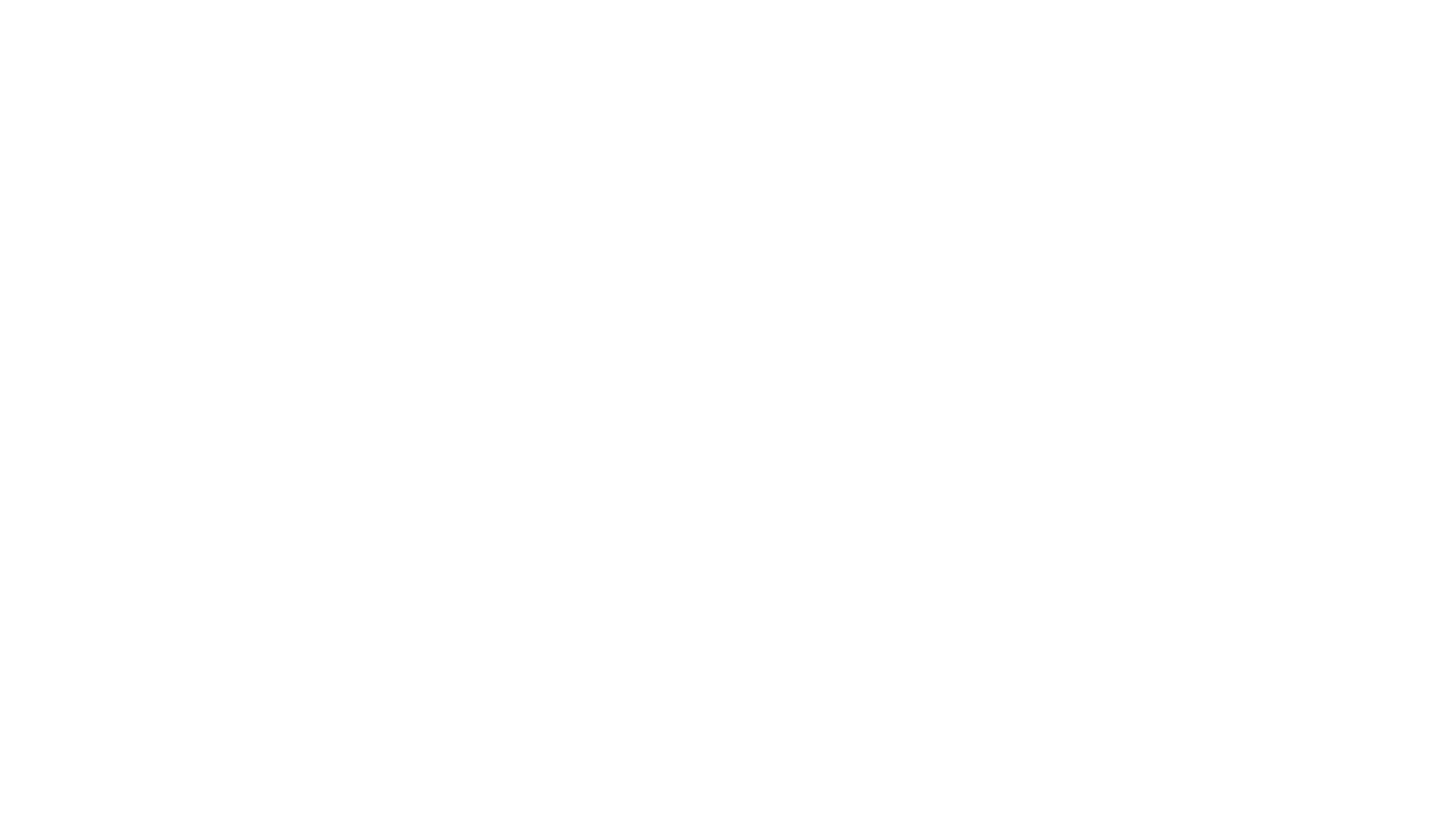 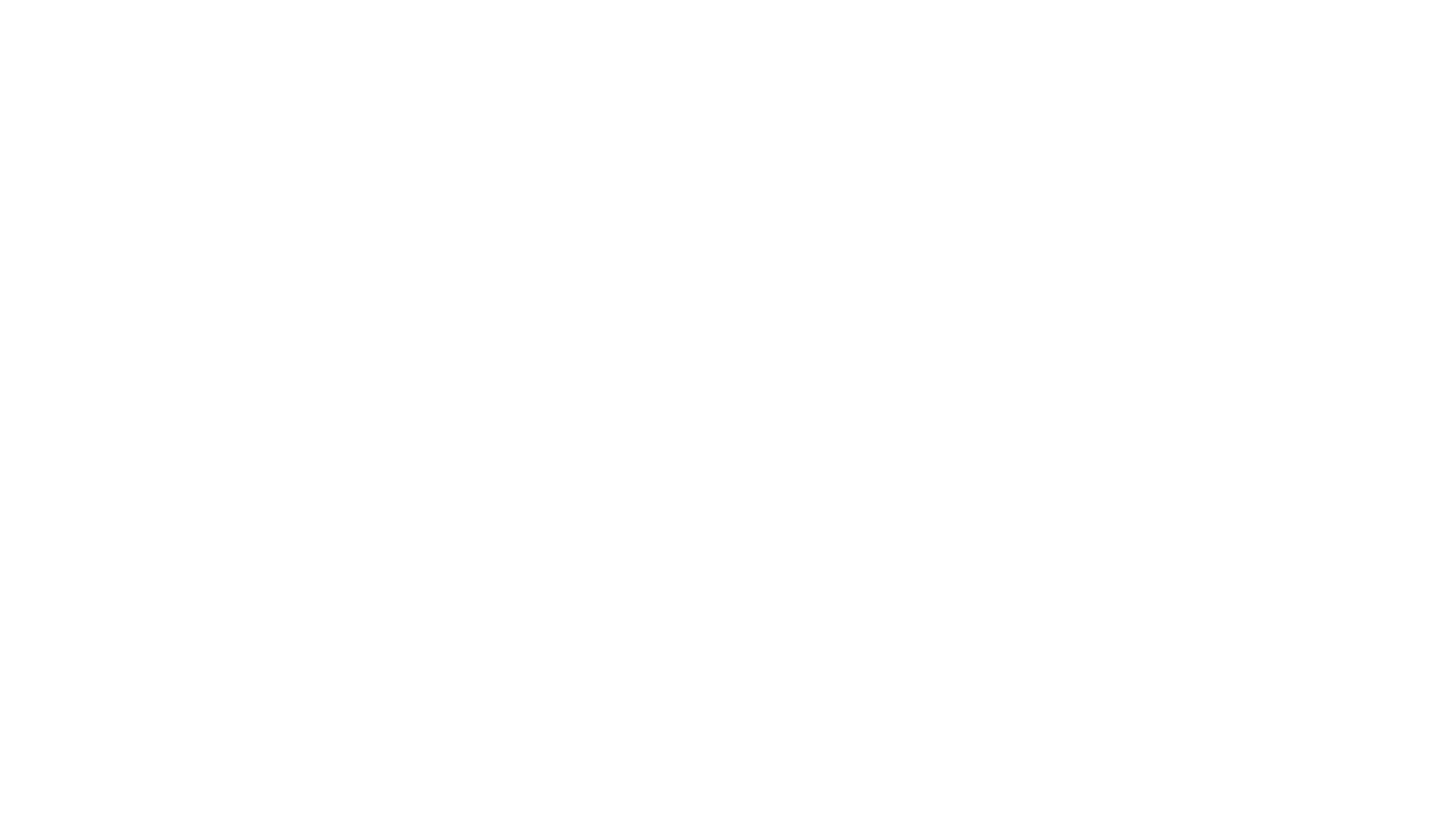 Công vụ 13–28 tập trung chủ yếu vào chức vụ của Phao-lô.
Phao-lô là một nhà lãnh đạo Cơ-đốc giáo độc đáo, một nhà đấu tranh dũng cảm và là người tiên phong của Cơ-đốc giáo, một thiên tài trong việc thành lập hội thánh và đào tạo môn đồ, đồng thời là nhà truyền giáo và giáo sư có ảnh hưởng nhất của hội thánh đầu tiên. 
Sách Công vụ kết thúc bằng việc mô tả lần đầu tiên Phao-lô bị tù ở Rô-ma.
I. TÁC GIẢ
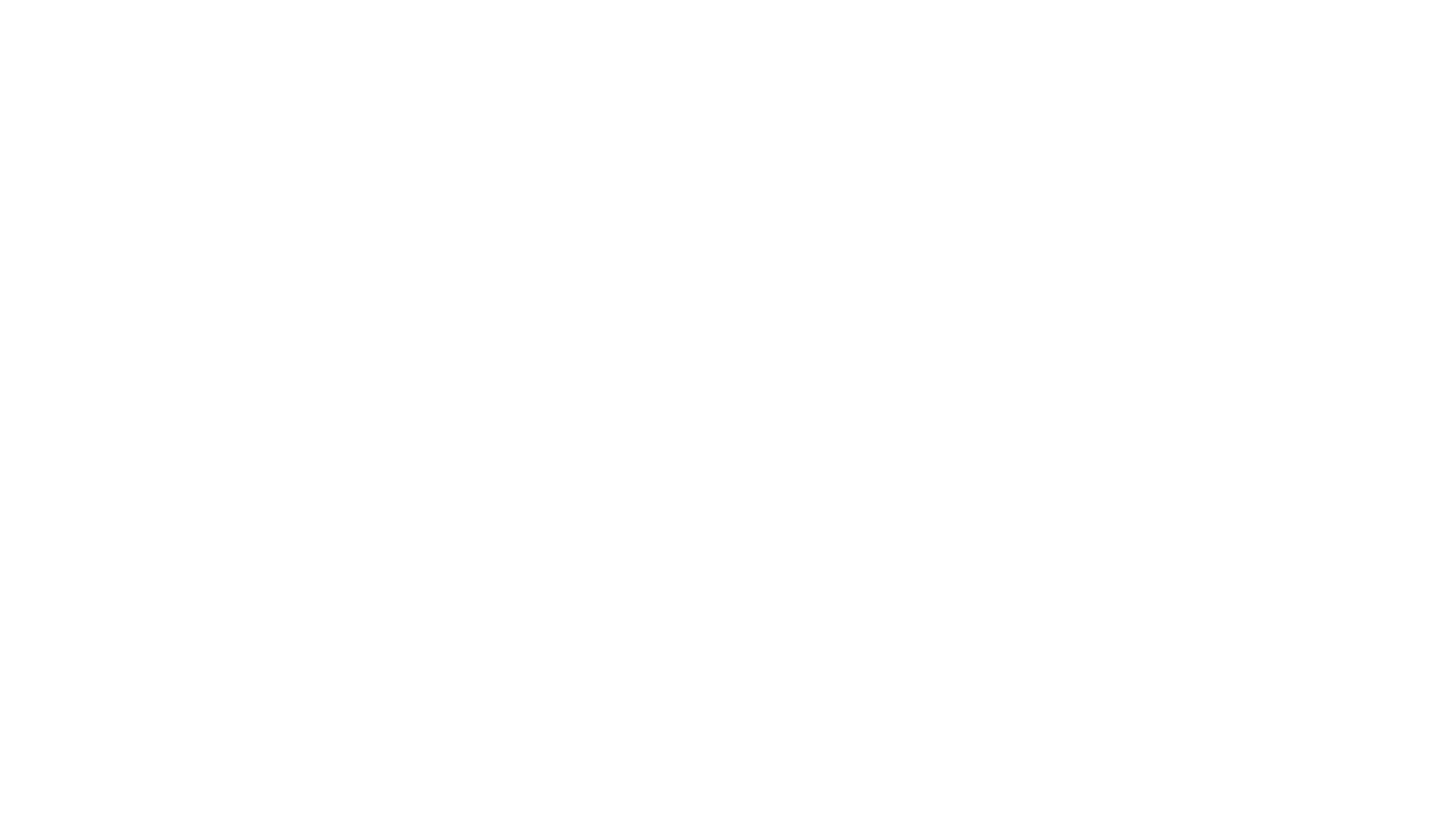 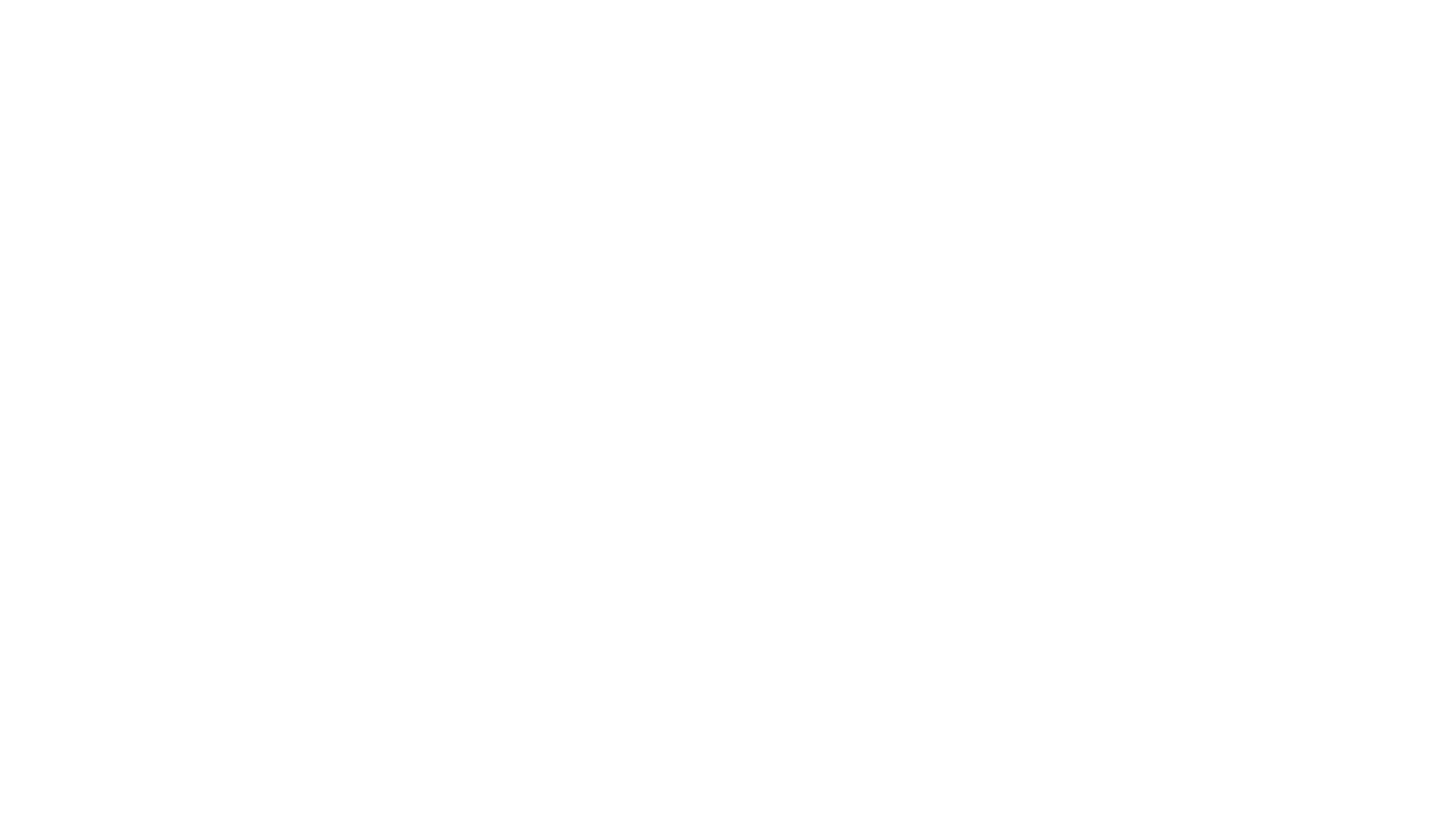 Bức thư được viết cho các tín đồ ở Rô-ma (1:7, 15). Vào thời điểm này Rome là thành phố lớn nhất và quan trọng nhất trên thế giới. 
Phao-lô không thành lập hội thánh tại Rô-ma (1:13), và không có bằng chứng rõ ràng về việc hội thánh đã bắt đầu như thế nào. 
1. Những người Do Thái từ Rô-ma được cứu ở Giê-ru-sa-lem vào ngày Lễ Ngũ Tuần khi hội thánh bắt đầu (Công vụ 2:10) trở về Rô-ma và thành lập hội thánh.
II. NGƯỜI NHẬN
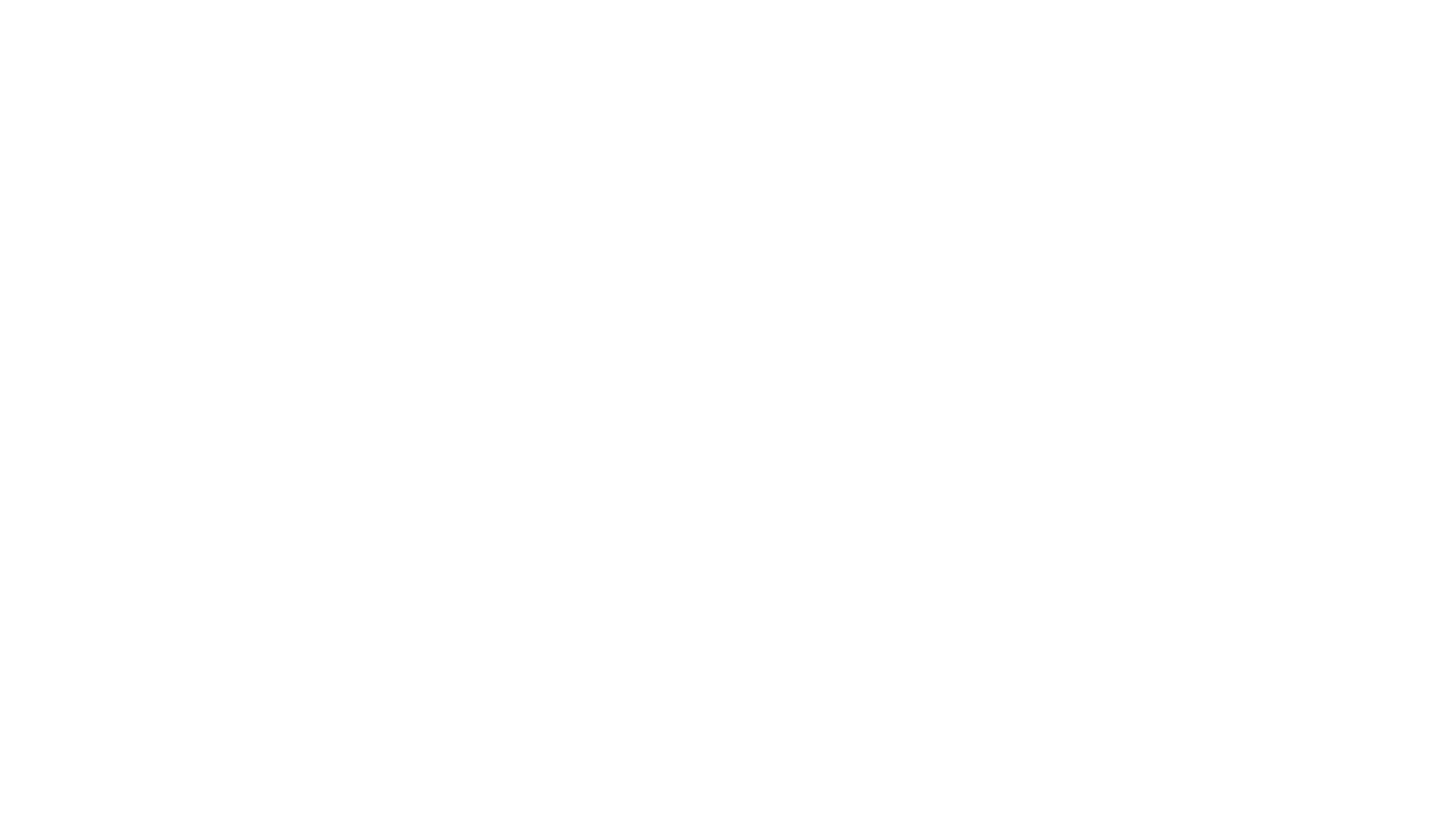 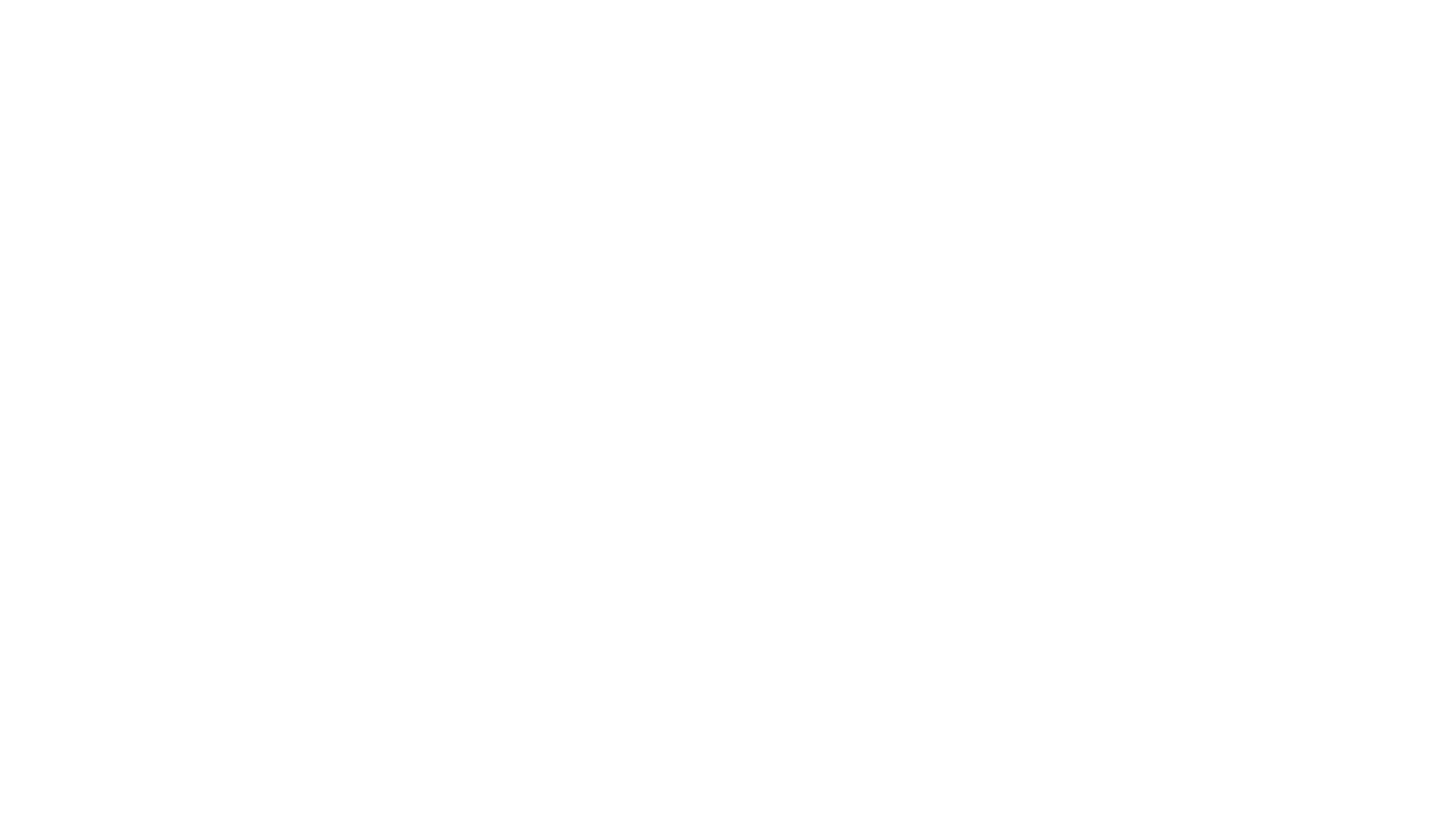 2. Sứ đồ Phi-e-rơ đến Rô-ma vào khoảng năm 42 SCN và thành lập hội thánh. Đây là quan điểm của Công giáo La Mã. Phi-e-rơ lẽ ra là giám mục đầu tiên của Rôma và do đó là giáo hoàng đầu tiên. 
Có bốn phản đối chính đối với quan điểm này: 
(1) Không có bằng chứng nào cho thấy Phi-e-rơ đã ở Rô-ma trước năm 62 sau Công Nguyên. 
(2) Trong các thư tín trong tù viết từ Rô-ma (61–62 SCN), Phao-lô không bao giờ đề cập đến Phi-e-rơ. 
(3) Lu-ca không đề cập đến Phi-e-rơ trong bản tường thuật về việc Phao-lô đến Rô-ma trong Công vụ 27–28. 
(4) Phao-lô nói trong Rô-ma 15:20 rằng ông không xây dựng “trên nền của người khác”.
II. NGƯỜI NHẬN
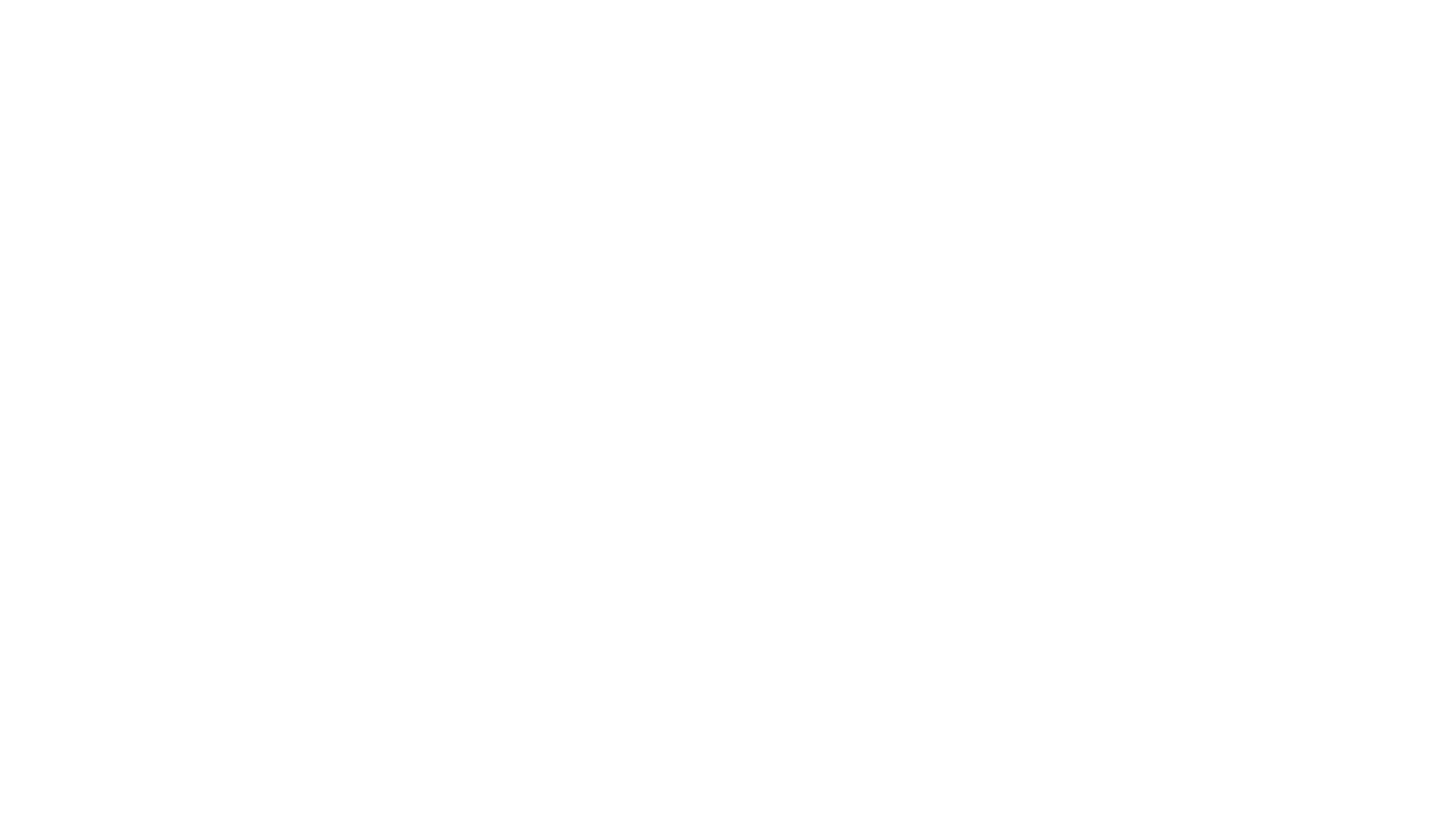 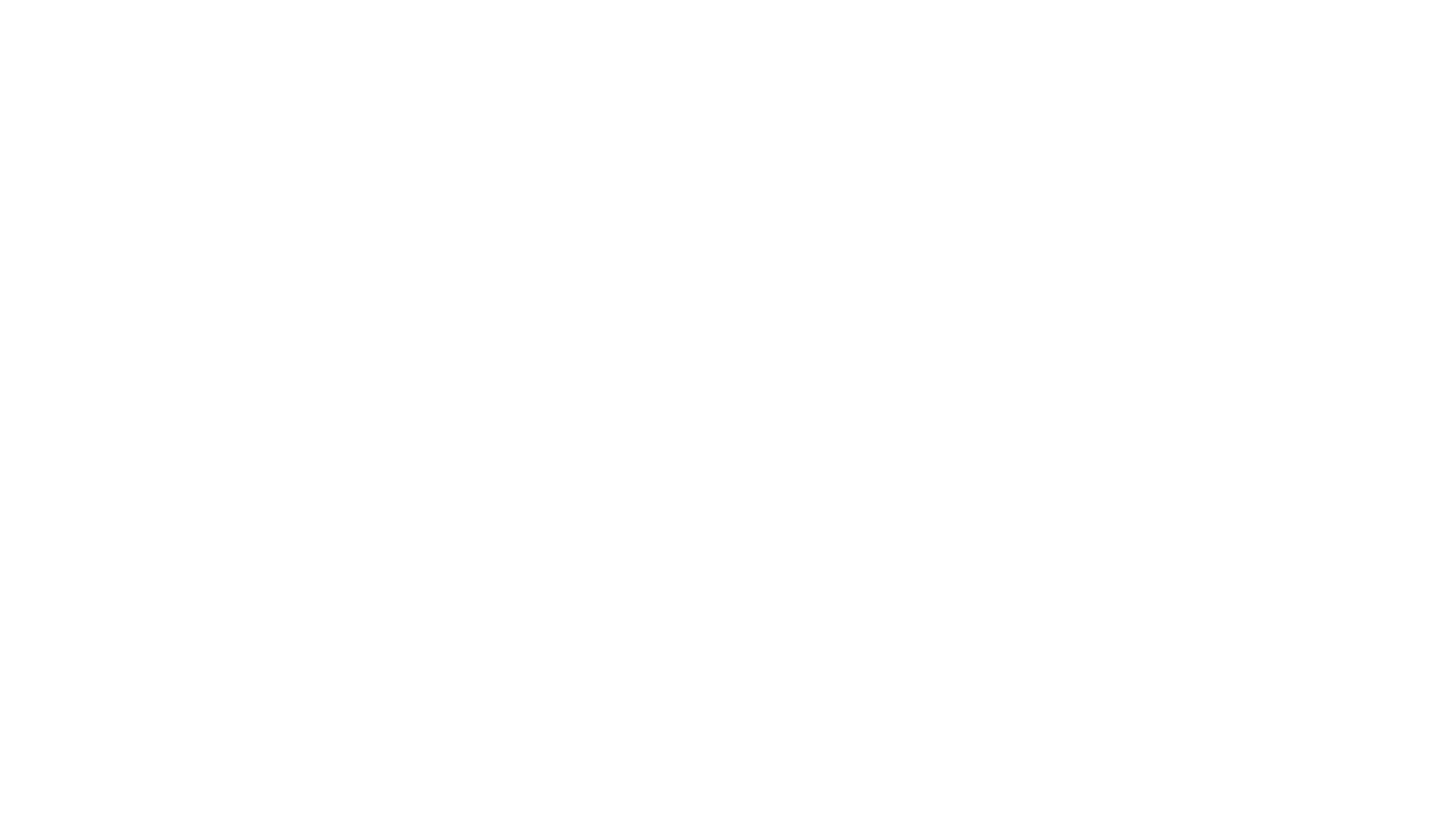 3. Những người cải đạo của Phao-lô đã thành lập hội thánh. Quan điểm này có vẻ thích hợp hơn.
Hội thánh ở Rô-ma có lẽ bao gồm ít nhất năm hội thánh gia đình thay vì một hội thánh lớn. Rõ ràng có năm hội chúng được chào đón trong Rô-ma 16:5, 10–11, 14–15. Ngoài ra, ở phần đầu thư tín, Phao-lô gọi các tín đồ là “tất cả những người ở Rô-ma” (1:7) chứ không phải là “hội thánh ở Rô-ma”.
Hội thánh La Mã bao gồm cả người ngoại và người Do Thái, nhưng đa số là người ngoại. Phao-lô nhấn mạnh rằng ông là sứ đồ cho dân ngoại (Rô-ma 1:5; 11:13; 15:16).
II. NGƯỜI NHẬN
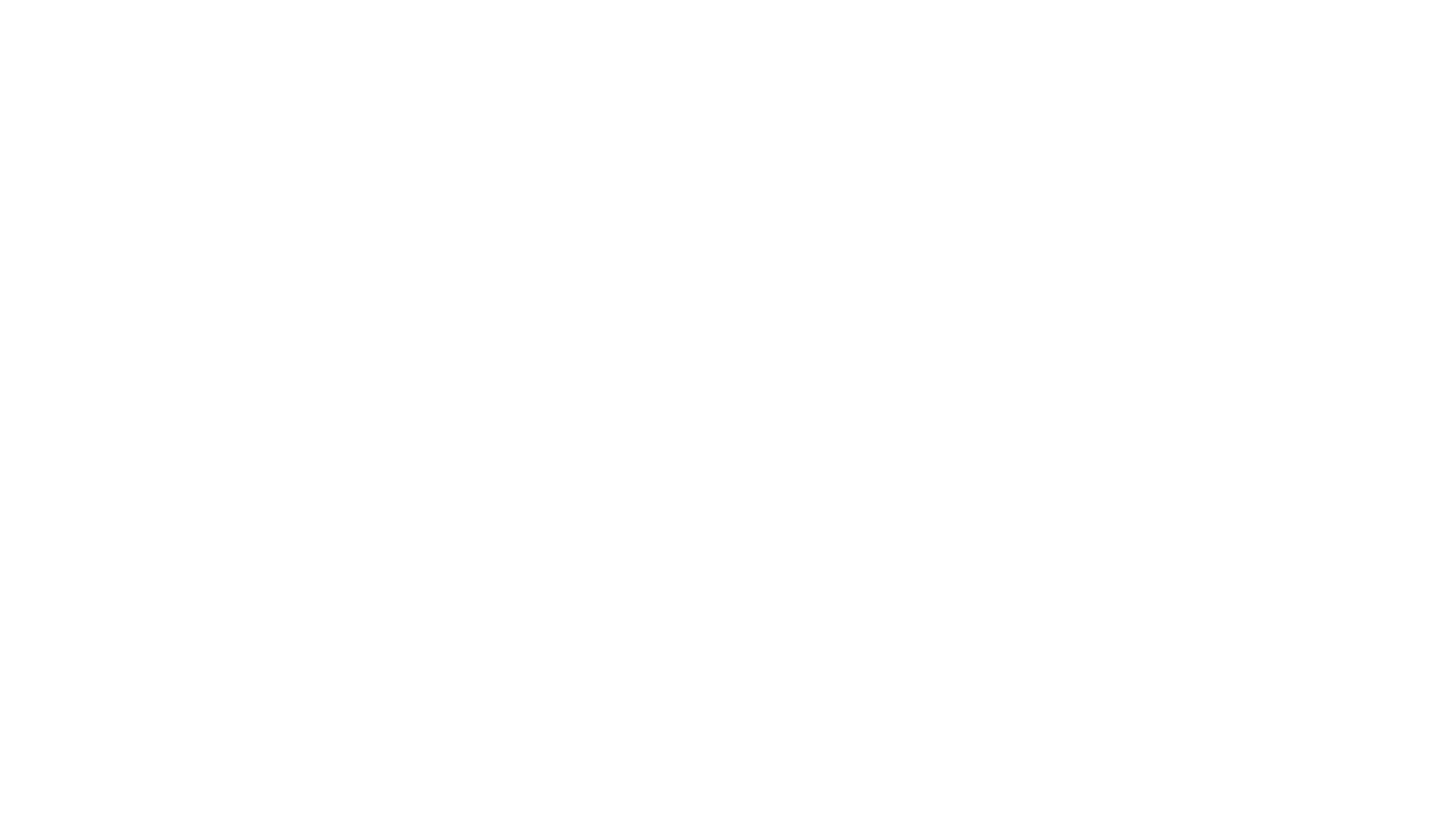 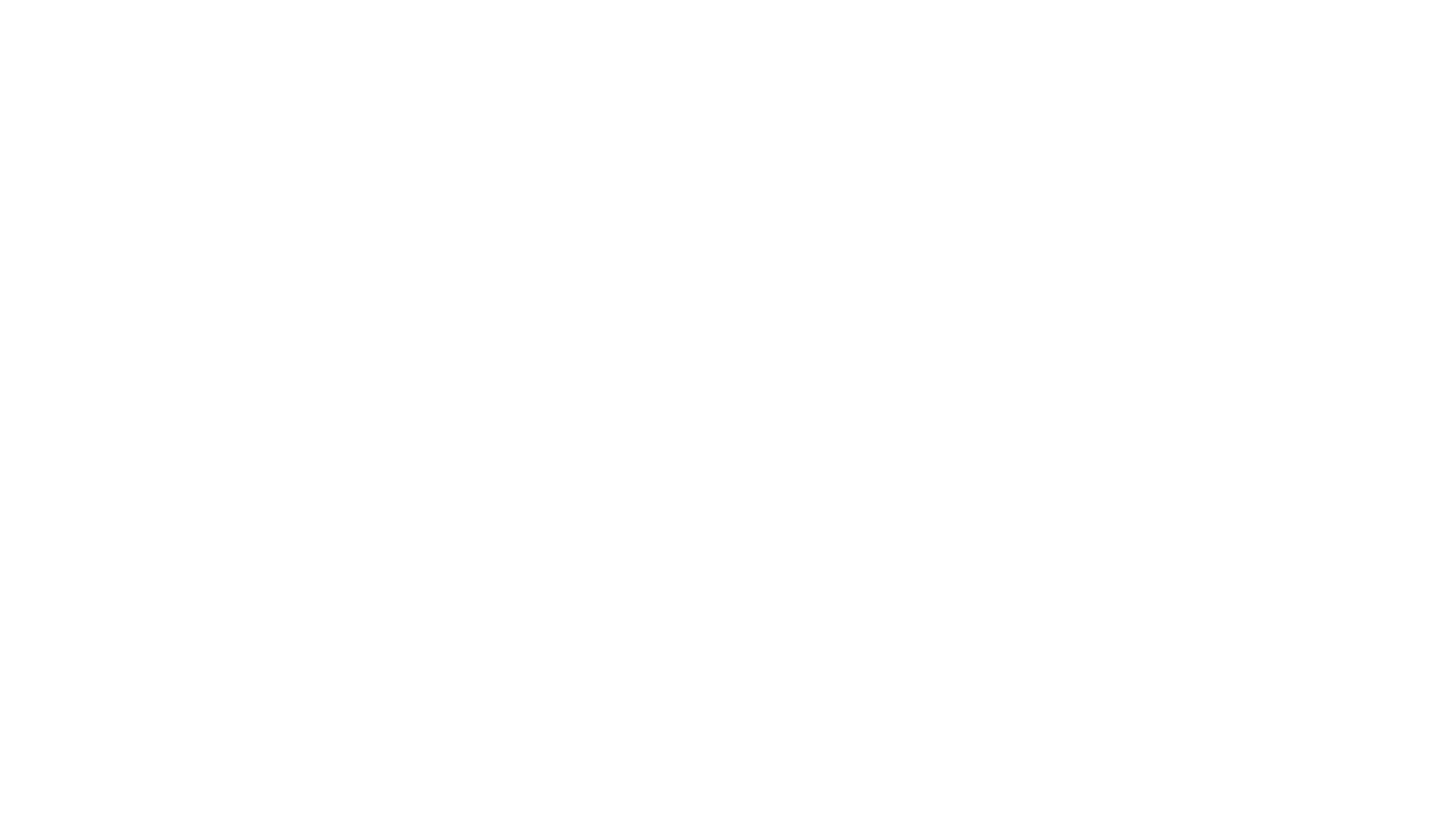 Sách Rô-ma được viết ở Cô-rinh-tô, thuộc tỉnh A-chai. Phao-lô nói rằng ông sắp đi Giê-ru-sa-lem (Rô-ma 15:25). 
Bức thư của Phao-lô gửi cho người La Mã có thể được viết vào mùa đông năm 56–57 SCN, gần cuối hành trình truyền giáo thứ ba của Phao-lô (khoảng năm 53–57 SCN). 
Ông phải trở lại Giêrusalem để giao số tiền quyên góp được từ các giáo hội ở Tiểu Á và Hy Lạp để phân phát cho các thánh đồ đang thiếu thốn. 
Để chuẩn bị cho họ đón ngài đến và nhận được sự hỗ trợ tài chính từ họ cho chuyến hành trình truyền giáo đến Tây Ban Nha (15:24, 28), ông đã viết thư này.
III. DỊP VÀ NGÀY
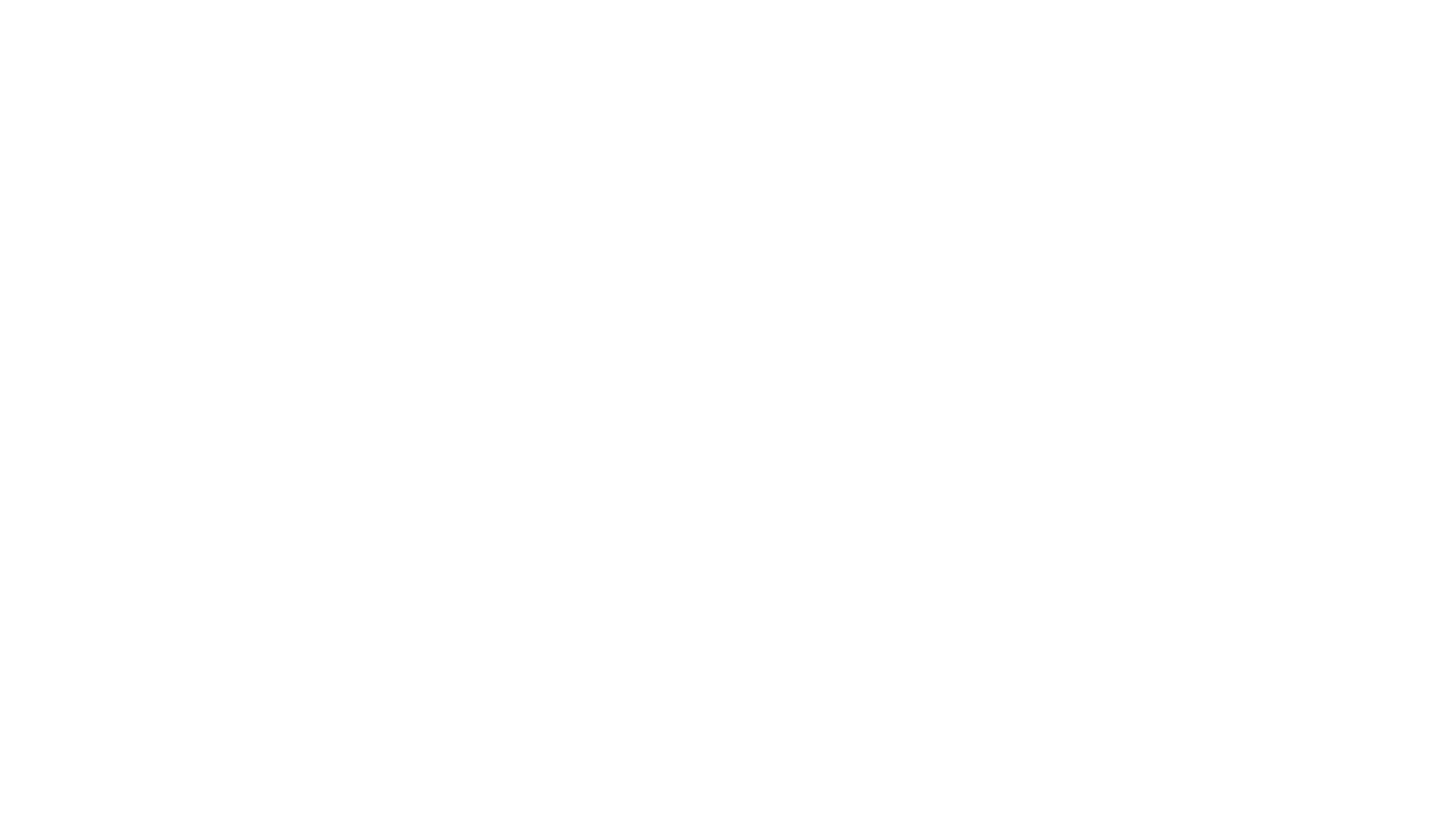 Thư tín là hình thức văn học phổ biến nhất trong Tân Ước. 
Thư của Phao-lô gửi cho người Rô-ma là bài viết thần học sâu rộng nhất của Phao-lô. 
Sự nhấn mạnh trong sách Rô-ma tập trung vào bốn vấn đề: 
(1) lẽ thật về phúc âm mà Phao-lô rao giảng, đặc biệt là trước những phản ứng tiêu cực mà nó đã nhận được từ người Do Thái (Rô-ma 2; 4); 
(2) những điều người Do Thái cần biết về vị trí của họ trong chương trình của Đức Chúa Trời khi giờ đây rõ ràng là hầu hết đồng bào của họ đang chối bỏ Đấng Mê-si của Đức Chúa Trời (Rô-ma 9–11); 
(3) sự cần thiết của người ngoại phải khiêm nhường khi được tham gia vào chương trình cứu rỗi của Đức Chúa Trời.
(4) sự hỗ trợ mà Phao-lô đang tìm kiếm từ các tín hữu La Mã cho chương trình truyền giáo mở rộng của ông ở Đế quốc La Mã phía Tây (Rô-ma 1;15).
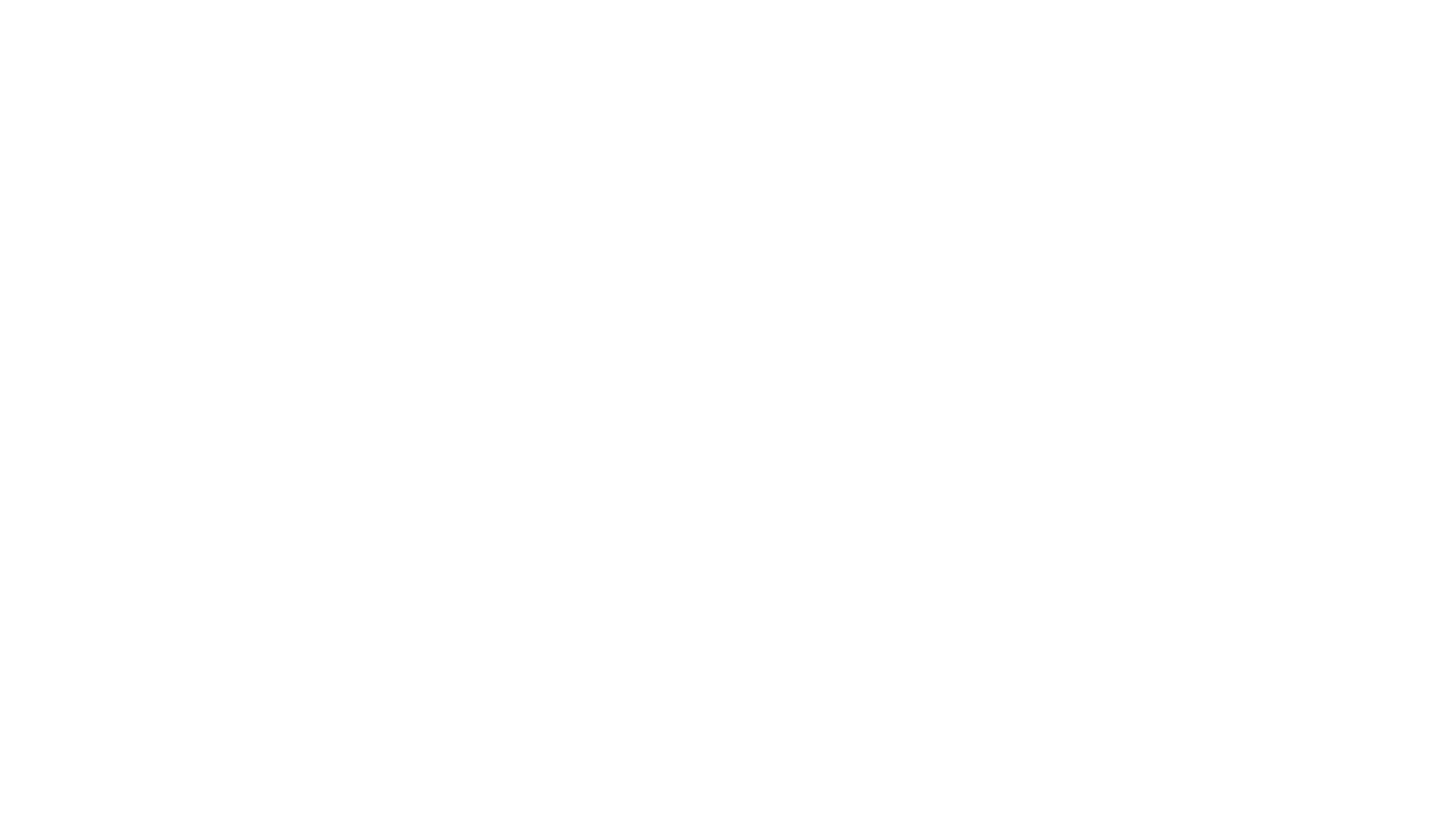 Iv. THỂ LOẠI VÀ CƠ CẤU
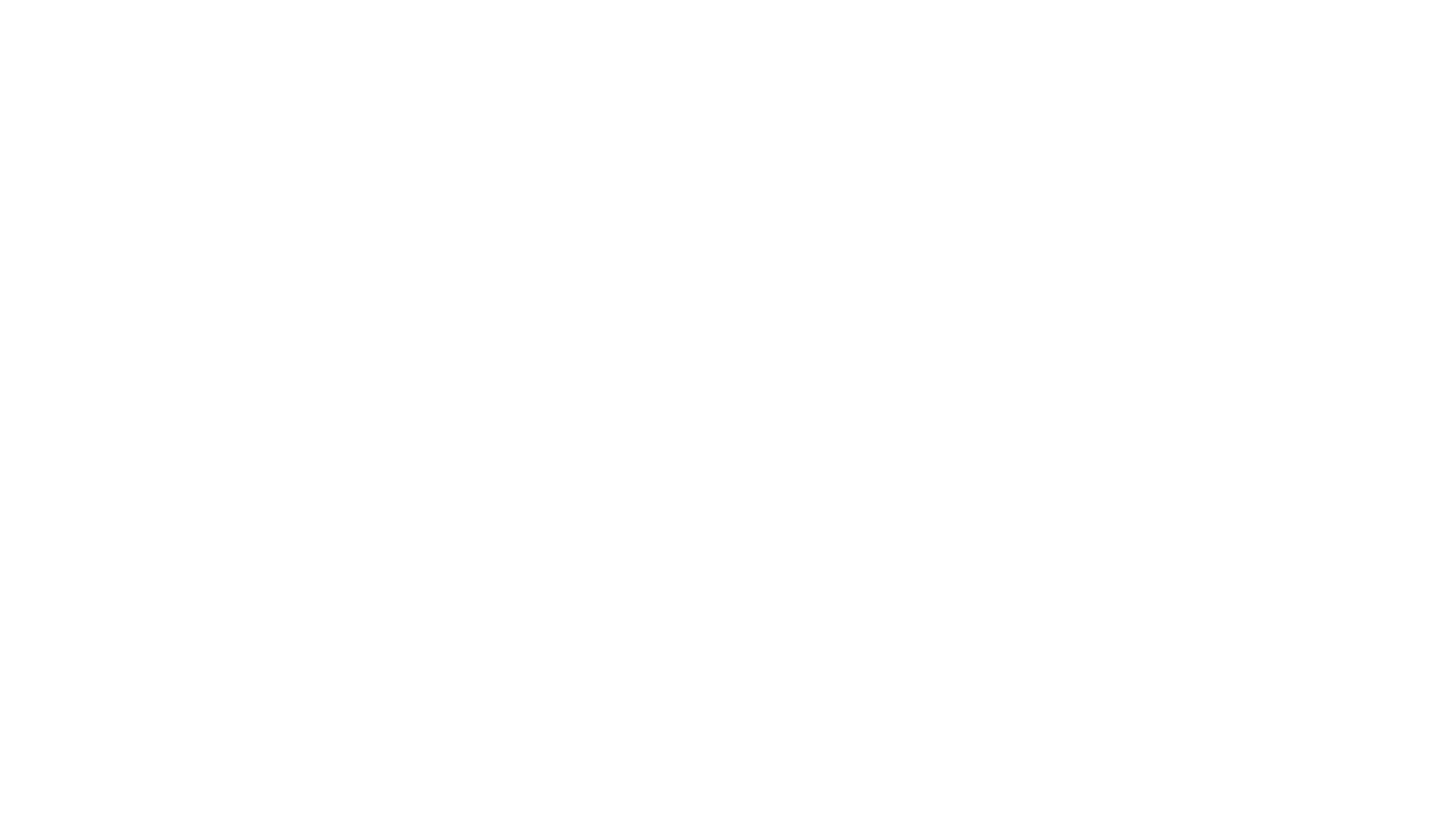 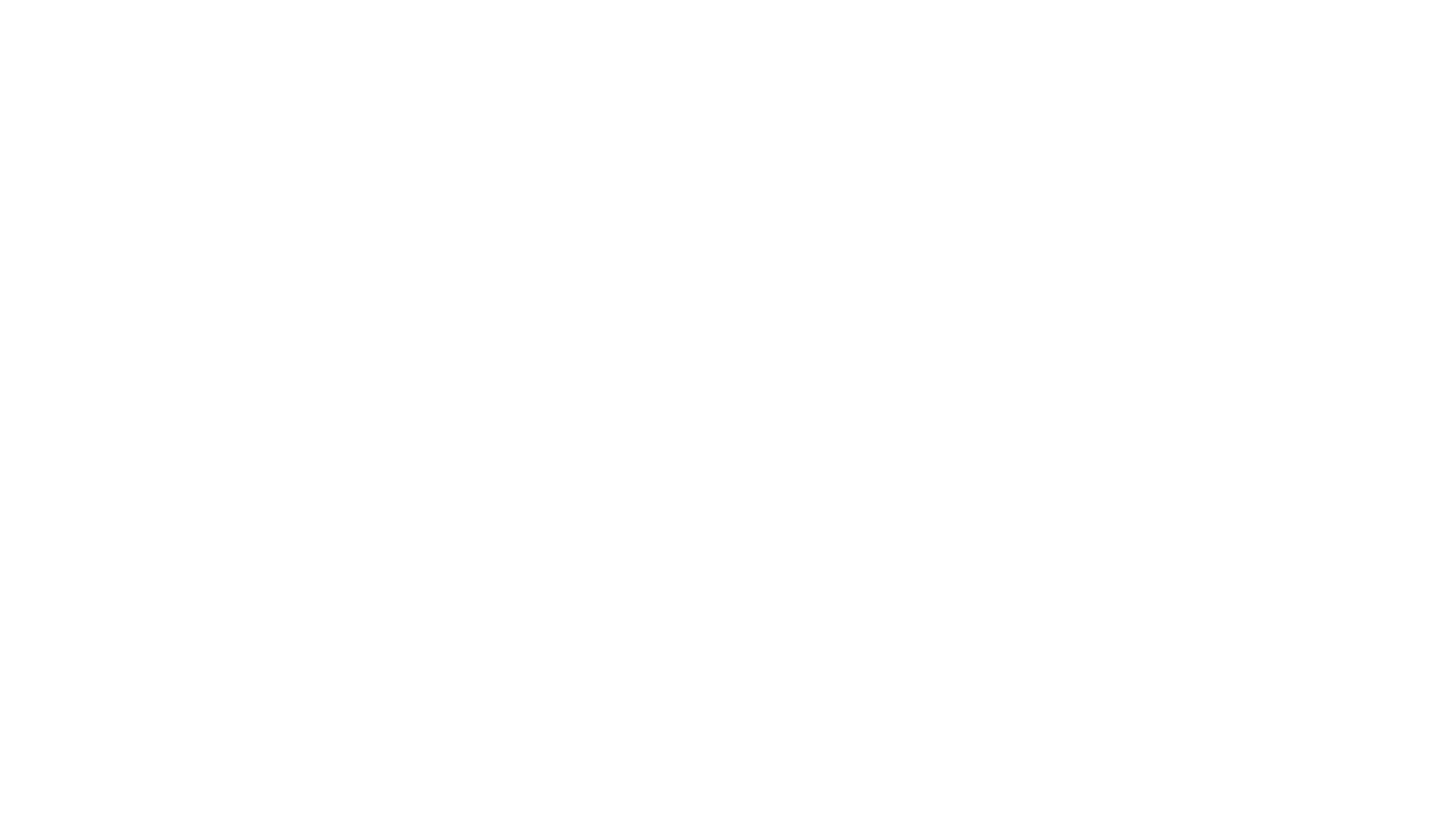 Đề cương
 I. Lời giới thiệu (Rô-ma 1:1–17)
 II. Giáo lý (Rô-ma 1:18–11:36)
 A. Sự kết án: Sự mặc khải về cơn thịnh nộ của Đức Chúa Trời (Rô-ma 1:18–3:20)
 B. Sự xưng công chính: Sự công bình của Đức Chúa Trời (Rô-ma 3:21–5:21)
 C. Sự nên thánh: Sự truyền đạt sự công bình của Đức Chúa Trời (Rô-ma 6:1–8:39)
 D. Sự biện minh: Israel khước từ sự công bình của Đức Chúa Trời (Rô-ma 9:1–11:36)
 III. Bổn phận (Rô-ma 12:1–15:13)
 A. Hướng tới anh em (Rô-ma 12)
 B. Đối với chính phủ (Rô-ma 13)
 C. Hướng tới kẻ yếu và kẻ mạnh (Rô-ma 14:1–15:13)
 IV. Kết luận (Rô-ma 15:14–16:27)
Iv. THỂ LOẠI VÀ CƠ CẤU - Đề cương
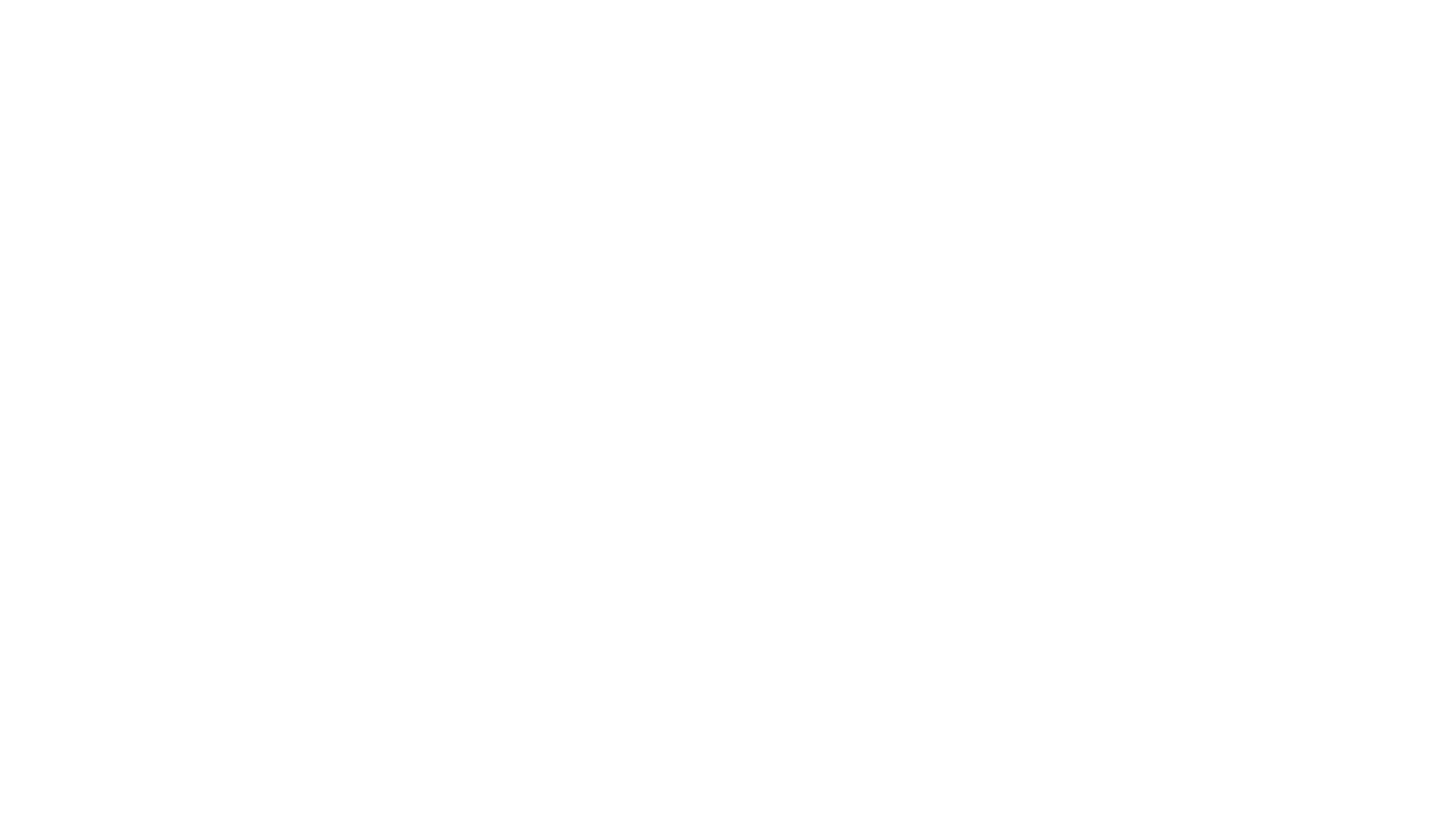 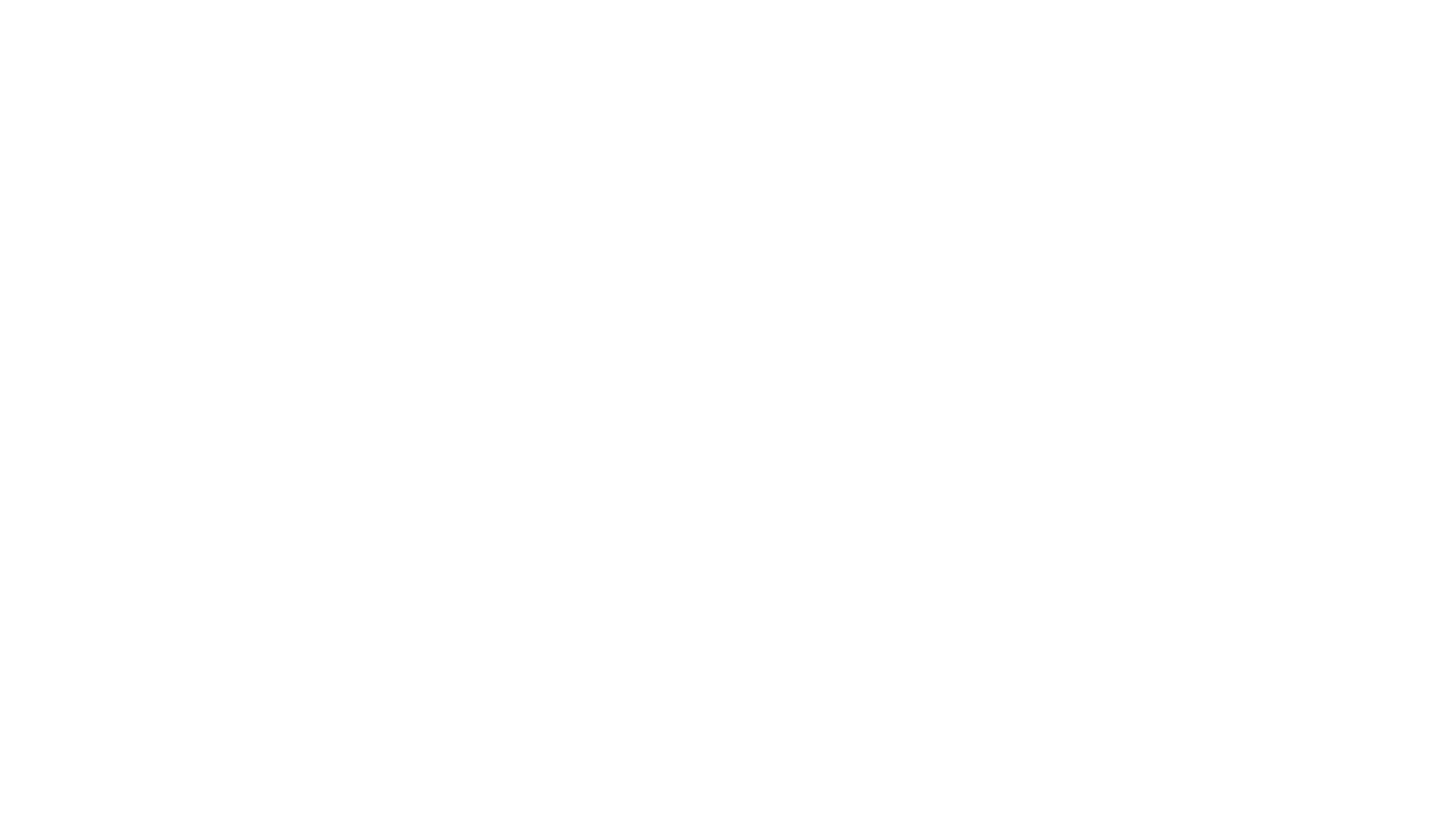 Phao-lô tự giới thiệu mình với người La Mã là nô lệ của Chúa Giê-su Christ và là người được biệt riêng để rao giảng phúc âm, tập trung vào chính Đấng Christ (1:1–6). 
Trước khi chuyển sang phần trình bày về giáo lý, Phao-lô nêu chủ đề của bức thư theo hai cách: (1) phúc âm là quyền năng của Đức Chúa Trời dẫn đến sự cứu rỗi (1:16); và (2) sự công bình của Đức Chúa Trời bởi đức tin được bày tỏ trong Phúc âm (1:17).
V. TIN NHẮN – 1. Lời giới thiệu (Rô-ma 1:1–17)
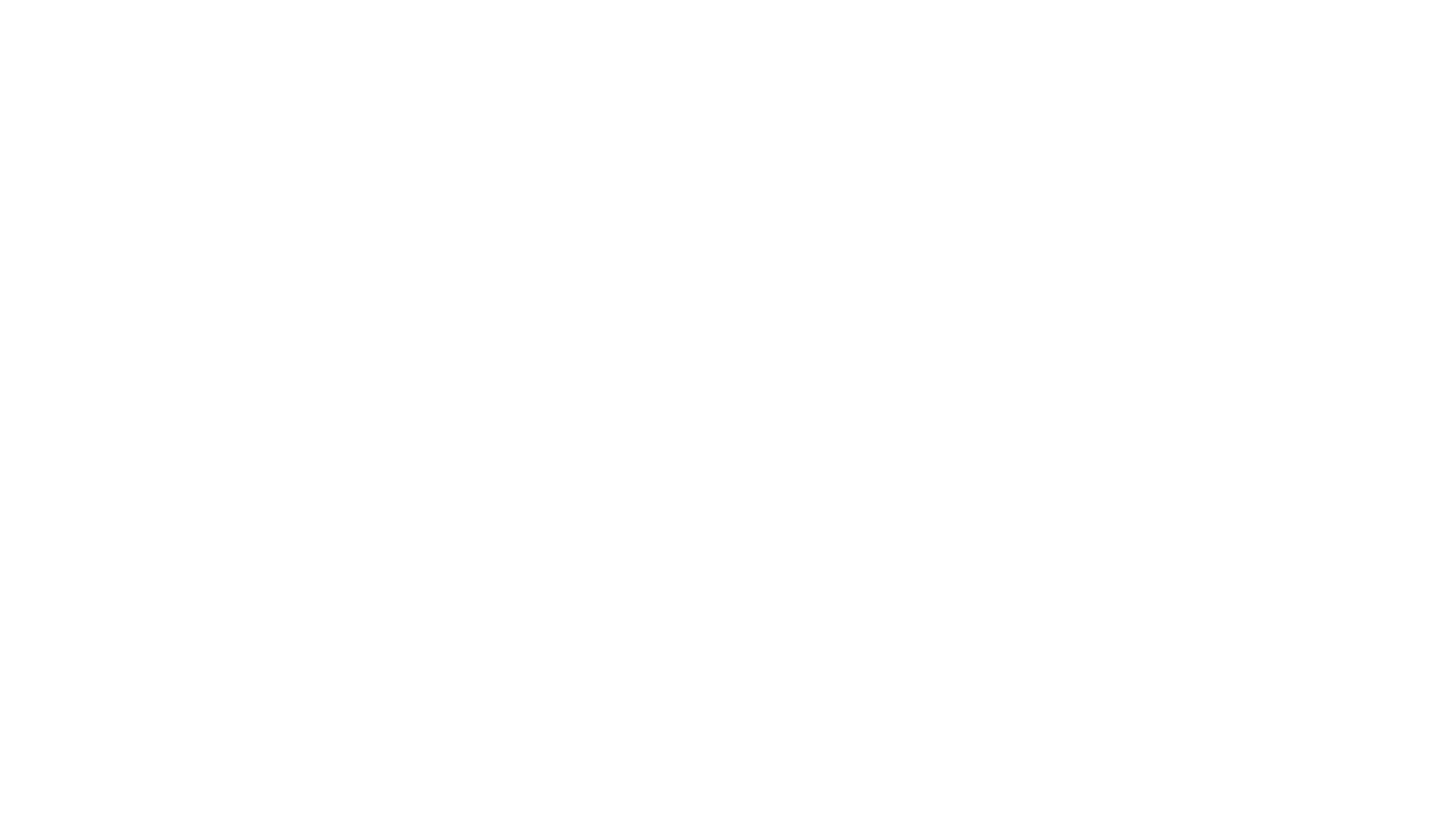 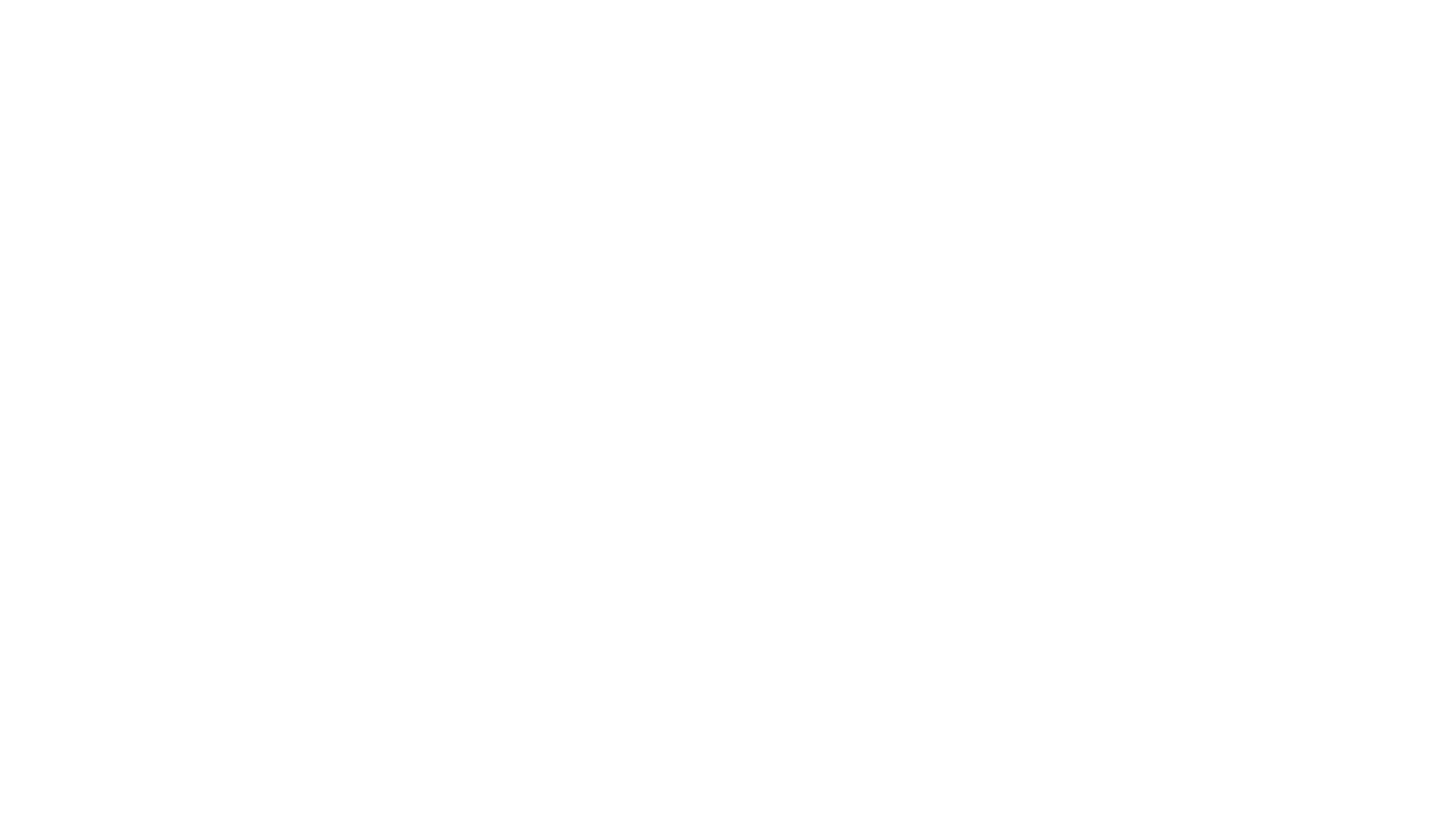 Phao-lô bắt đầu phần giáo lý trong thư tín của ông bằng việc mô tả sự mặc khải về cơn thạnh nộ của Đức Chúa Trời trên toàn thể nhân loại (1:18-32).
Thứ hai, những nhà đạo đức học đều bị Đức Chúa Trời lên án vì mặc dù họ nghĩ rằng họ công chính theo tiêu chuẩn riêng của họ, nhưng họ không phù hợp với tiêu chuẩn của Đức Chúa Trời (2:1-16). 
Thứ ba, người Do Thái đặc biệt bị lên án vì mặc dù họ có luật pháp của Đức Chúa Trời và nghĩ rằng họ công chính nhờ luật pháp đó, nhưng thực ra họ đang vi phạm luật pháp đó theo nhiều cách (2:17–3:8). 
Sự đạo đức giả của họ thậm chí còn khiến dân ngoại báng bổ và chế nhạo Đức Chúa Trời của Kinh Thánh (3:10-20).
V. TIN NHẮN- 2. Giáo lý (Rô Ma 1:18–11:36) -  A. Sự kết án: Sự mặc khải về cơn thịnh nộ của Đức Chúa Trời (Rô-ma 1:18–3:20)
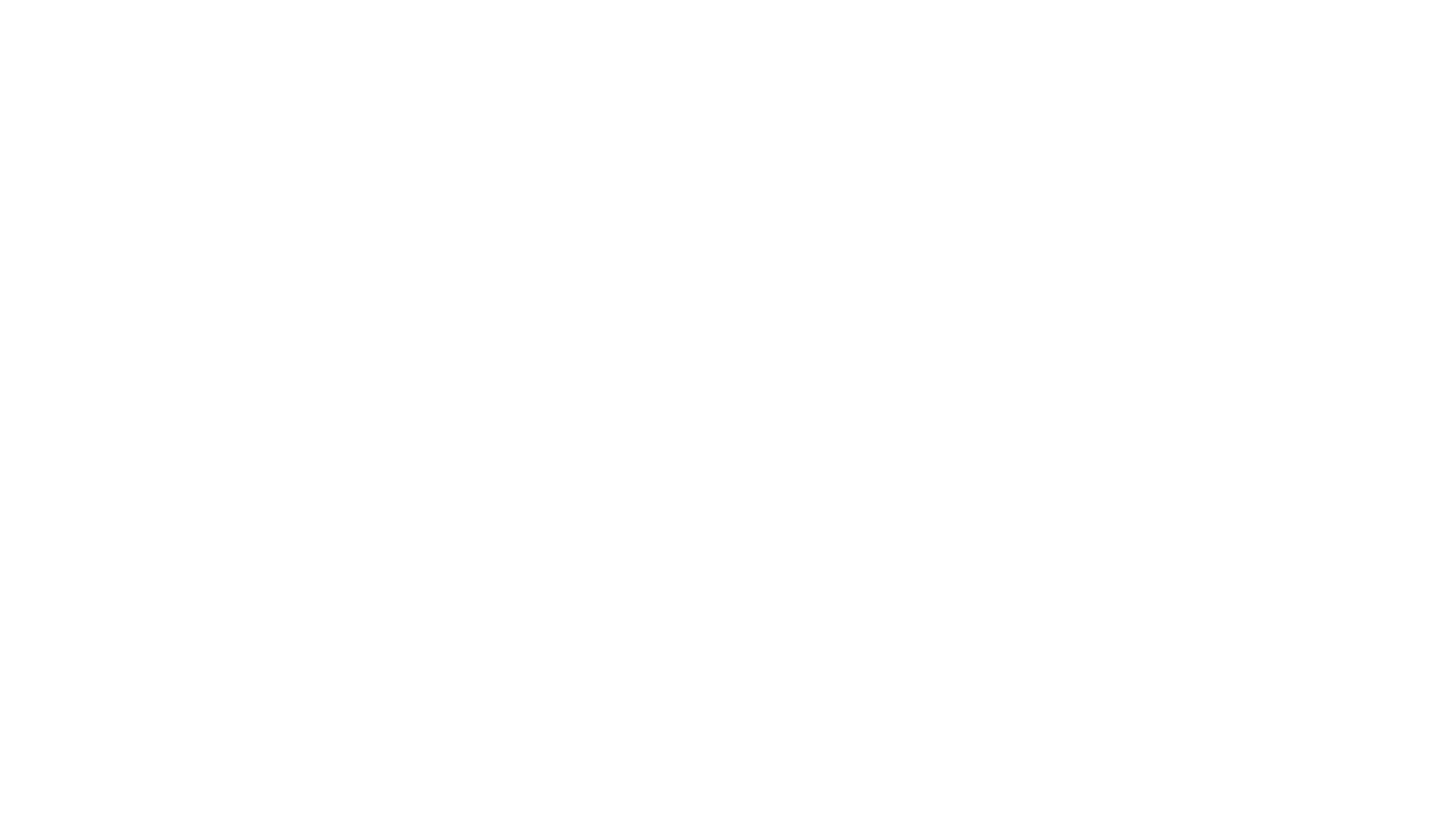 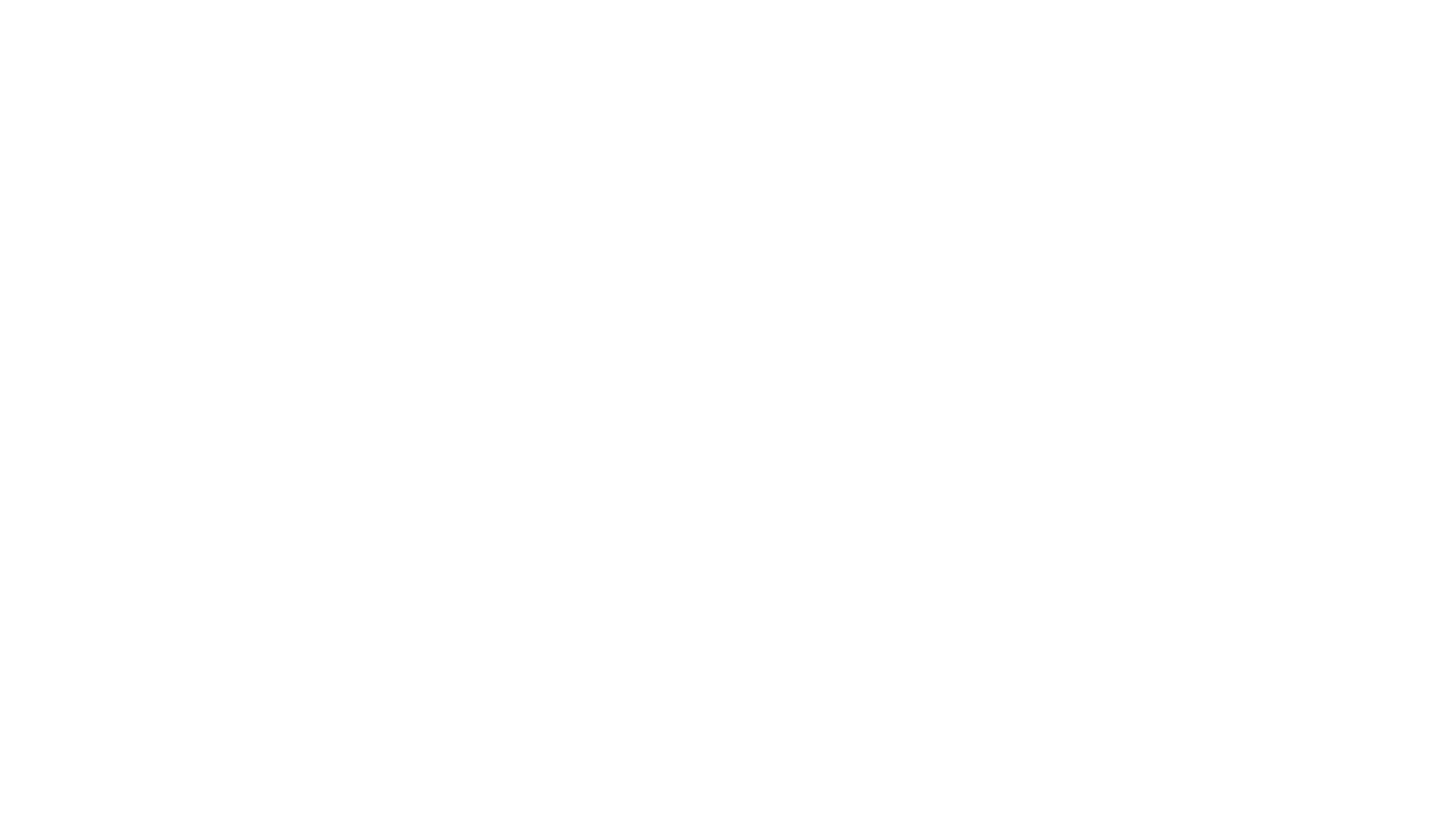 Câu trả lời cho tình trạng tiến thoái lưỡng nan của nhân loại là sự công bình của Đức Chúa Trời được bày tỏ cho con người qua phúc âm, mang đến sự cứu rỗi bởi đức tin (3:21–8:39). 
Sự xưng công bình bao gồm việc gán cho sự công bình của Đức Chúa Trời bằng đức tin nơi Chúa Giê-xu Christ. 
Áp-ra-ham minh họa sự thật rằng sự xưng công chính chỉ nhờ đức tin mà thôi (chương 4).
V. TIN NHẮN- 2. Giáo lý (Rô Ma 1:18–11:36) -  B. Sự xưng công chính: Sự công bình của Đức Chúa Trời (Rô-ma 3:21–5:21)
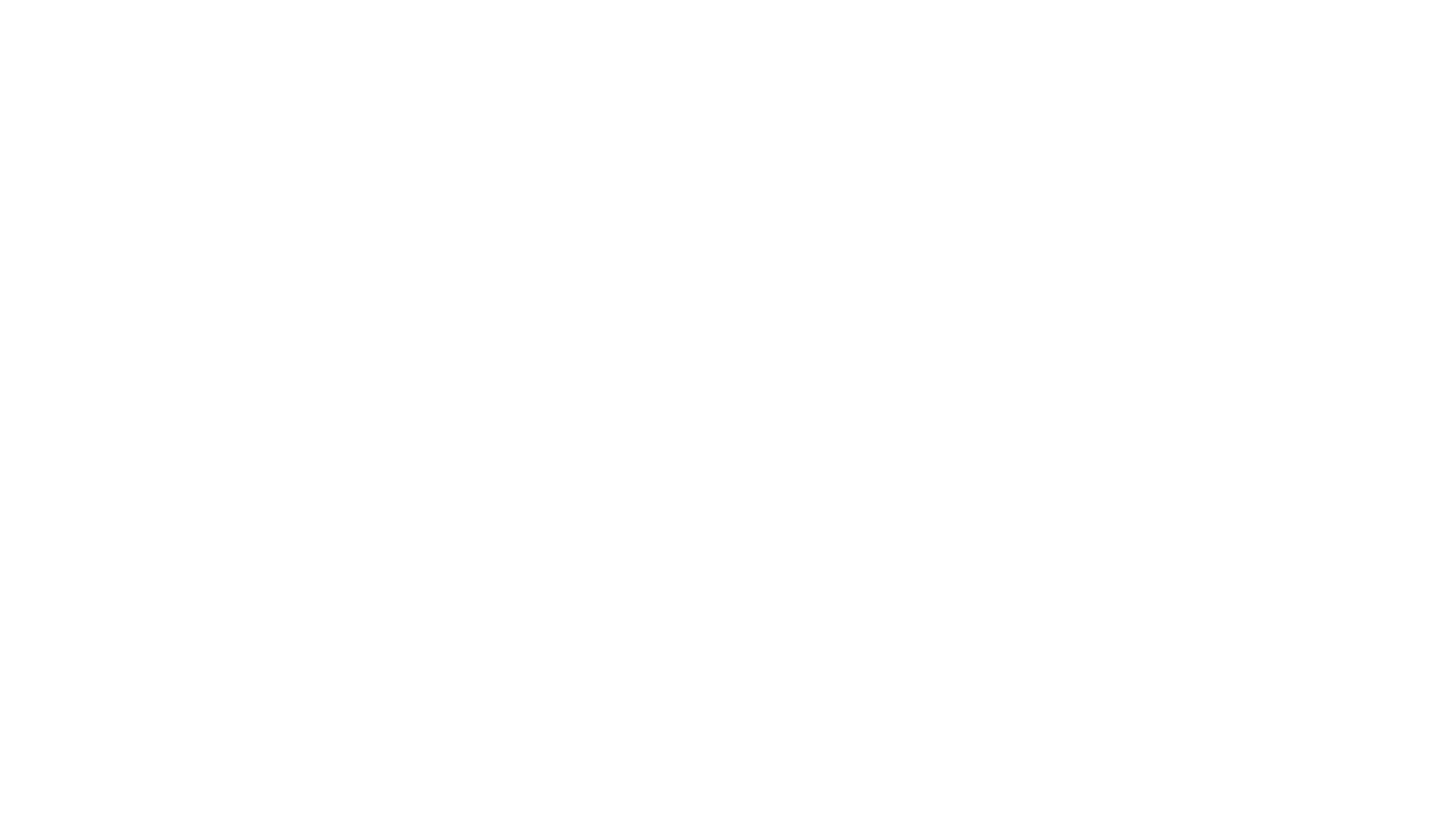 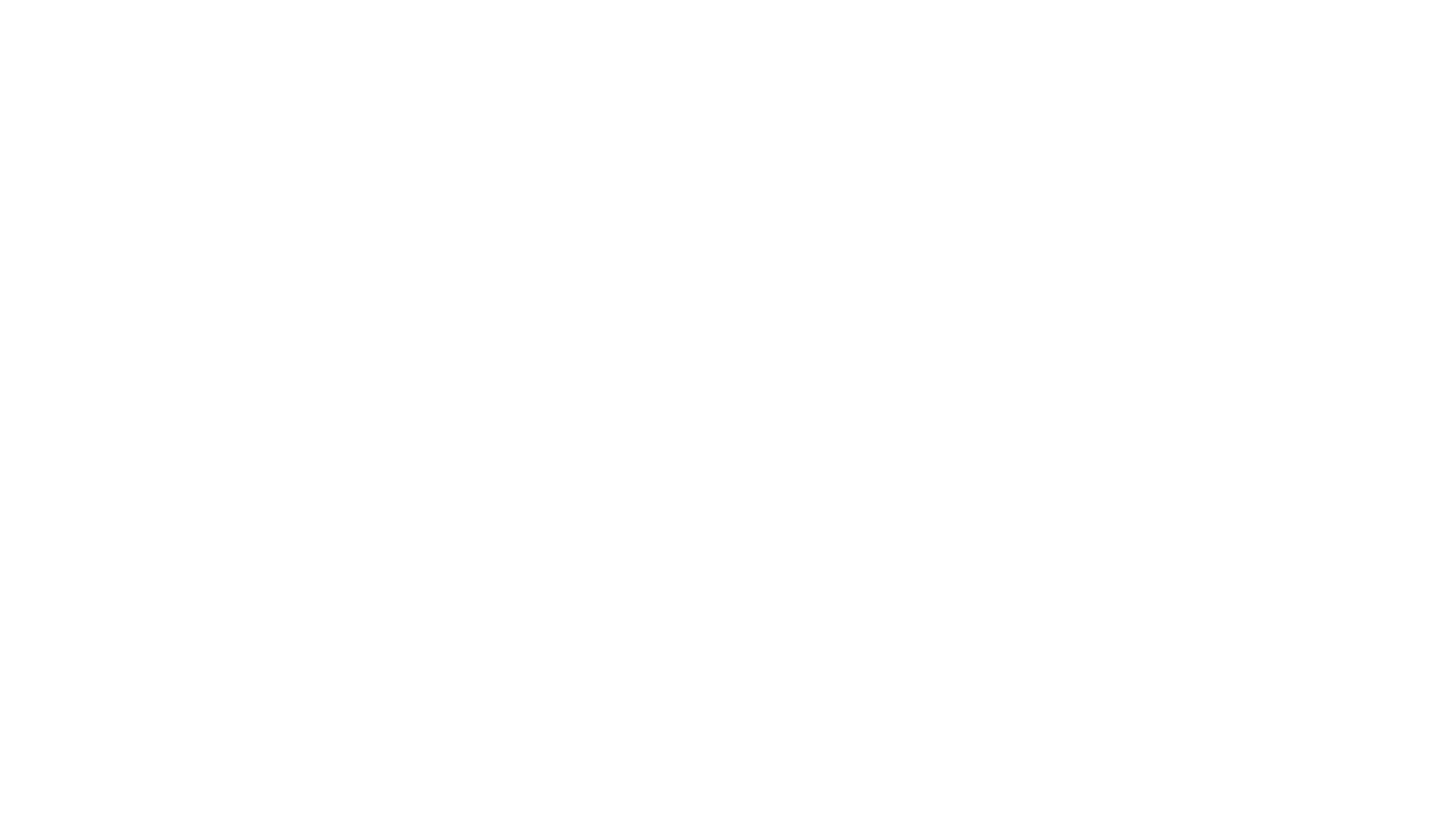 Liệu sự biện minh như vậy có thực sự kéo dài? Trong chương. 5, Phao-lô cho thấy lý do tại sao một tín đồ có thể có niềm tin vĩnh viễn rằng mình được xưng công chính trước mặt Đức Chúa Trời. 
Cuối cùng, Phao-lô đối chiếu sự xưng công chính với sự lên án (5:12-21). Cái chết của Đấng Christ cung cấp sự biện minh đủ để khắc phục mọi hậu quả của tội lỗi A-đam.
V. TIN NHẮN- 2. Giáo lý (Rô Ma 1:18–11:36) -  B. Sự xưng công chính: Sự công bình của Đức Chúa Trời (Rô-ma 3:21–5:21)
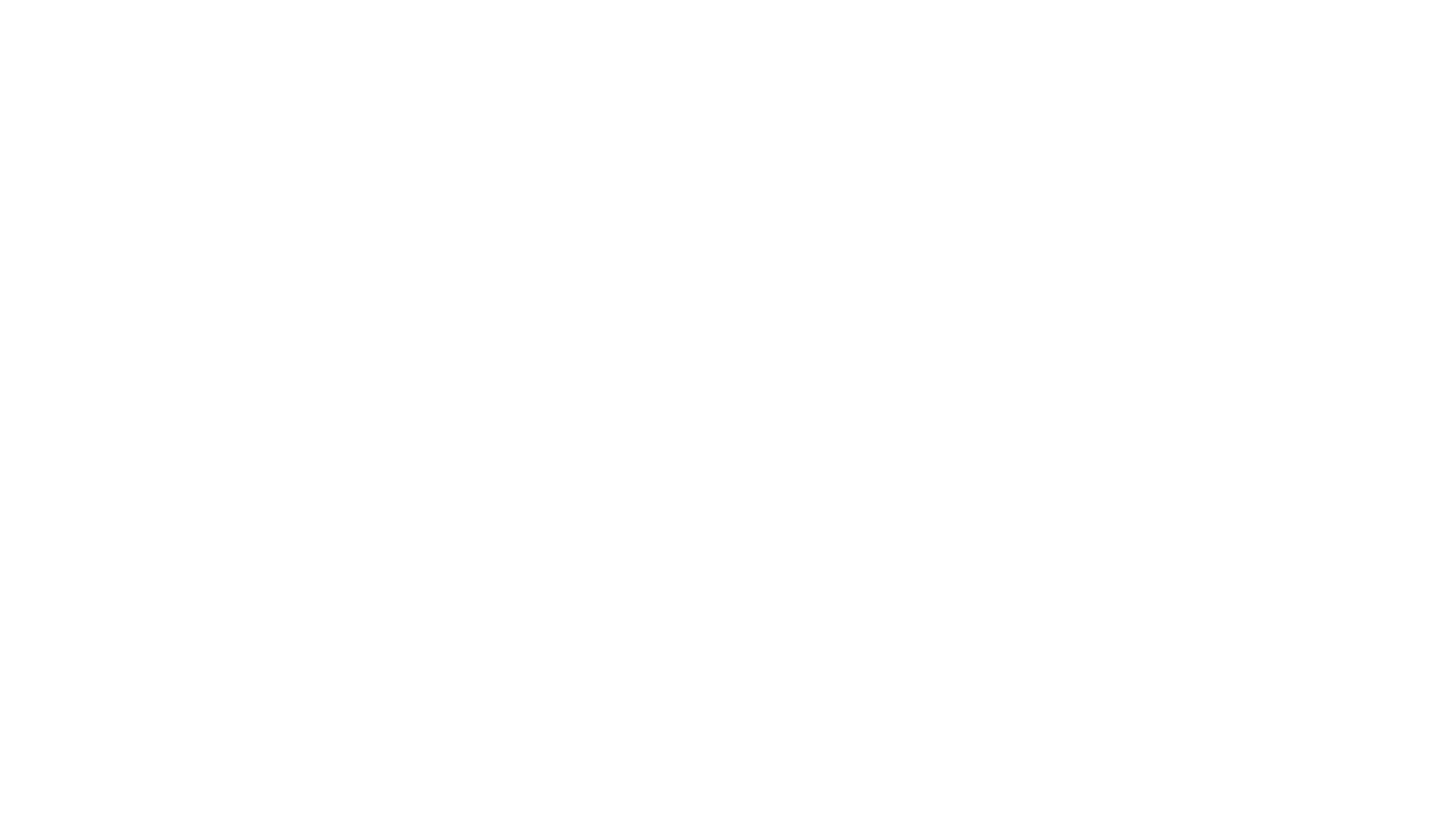 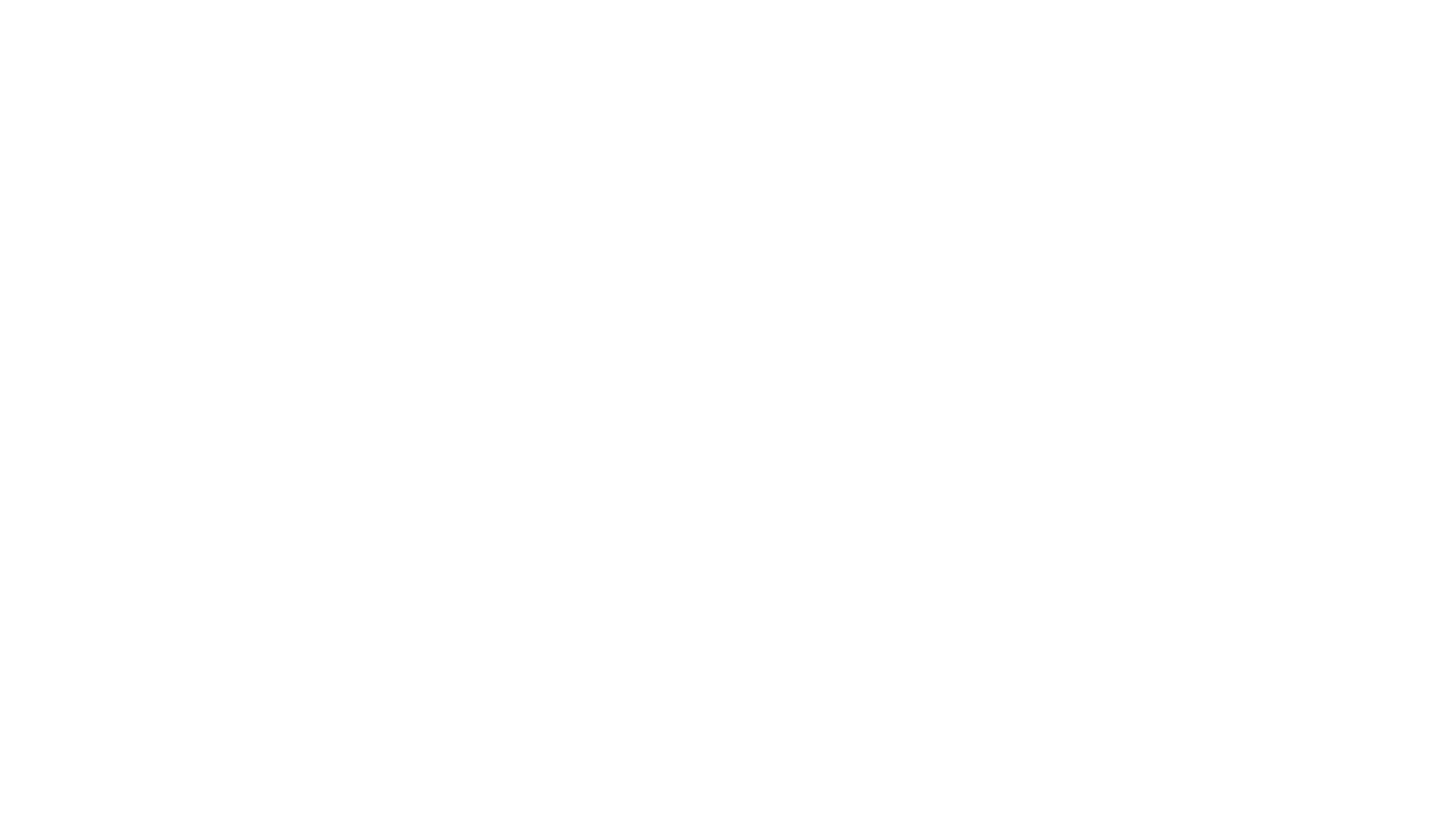 Điều này dẫn Phao-lô đến khía cạnh thứ hai của sự cứu rỗi: sự thánh hóa, sự truyền đạt sự công chính của Đức Chúa Trời trong và qua tín đồ để dần dần khiến họ trở nên giống với đặc tính và hình ảnh của Chúa Giê-su Christ (6:1–14).
Trên thực tế, các Cơ-đốc nhân làm nô lệ cho sự công bình của Đức Chúa Trời (6:15; 6:16–23). 
Paul di chuyển bên cạnh mối quan hệ của người tin Chúa với luật pháp Môi-se (7:1-6, 7:7-12, 7:13, 7:15–20, 7:21–25).
Tuy nhiên, có một giải pháp. Sự hiện diện của Đức Thánh Linh ngự trong đã giải phóng tín đồ khỏi sự cai trị của tội lỗi và sự chết (8:4, 8:5–11, 8:9).
Bây giờ các tín đồ không được sống theo xác thịt nhưng nhờ Thánh Linh mà bỏ đi những tội lỗi mà họ quen phạm (8:12–17, 8:18–30, 8:18–25, 8:26–27, 8:28–30, 8:31–39).
V. TIN NHẮN- 2. Giáo lý (Rô Ma 1:18–11:36) -  C. Sự nên thánh: Sự truyền đạt sự công bình của Đức Chúa Trời (Rô-ma 6:1–8:39)
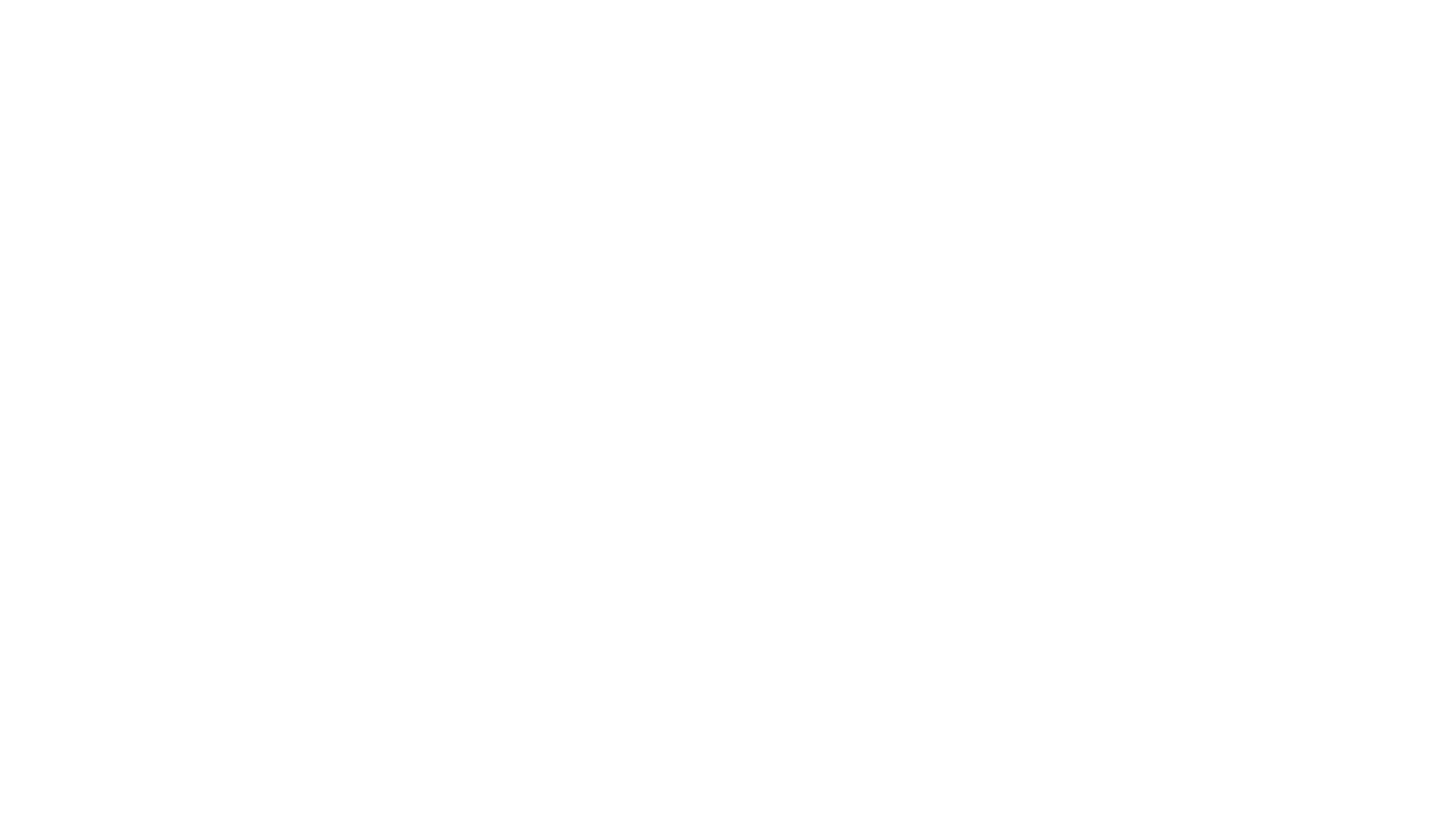 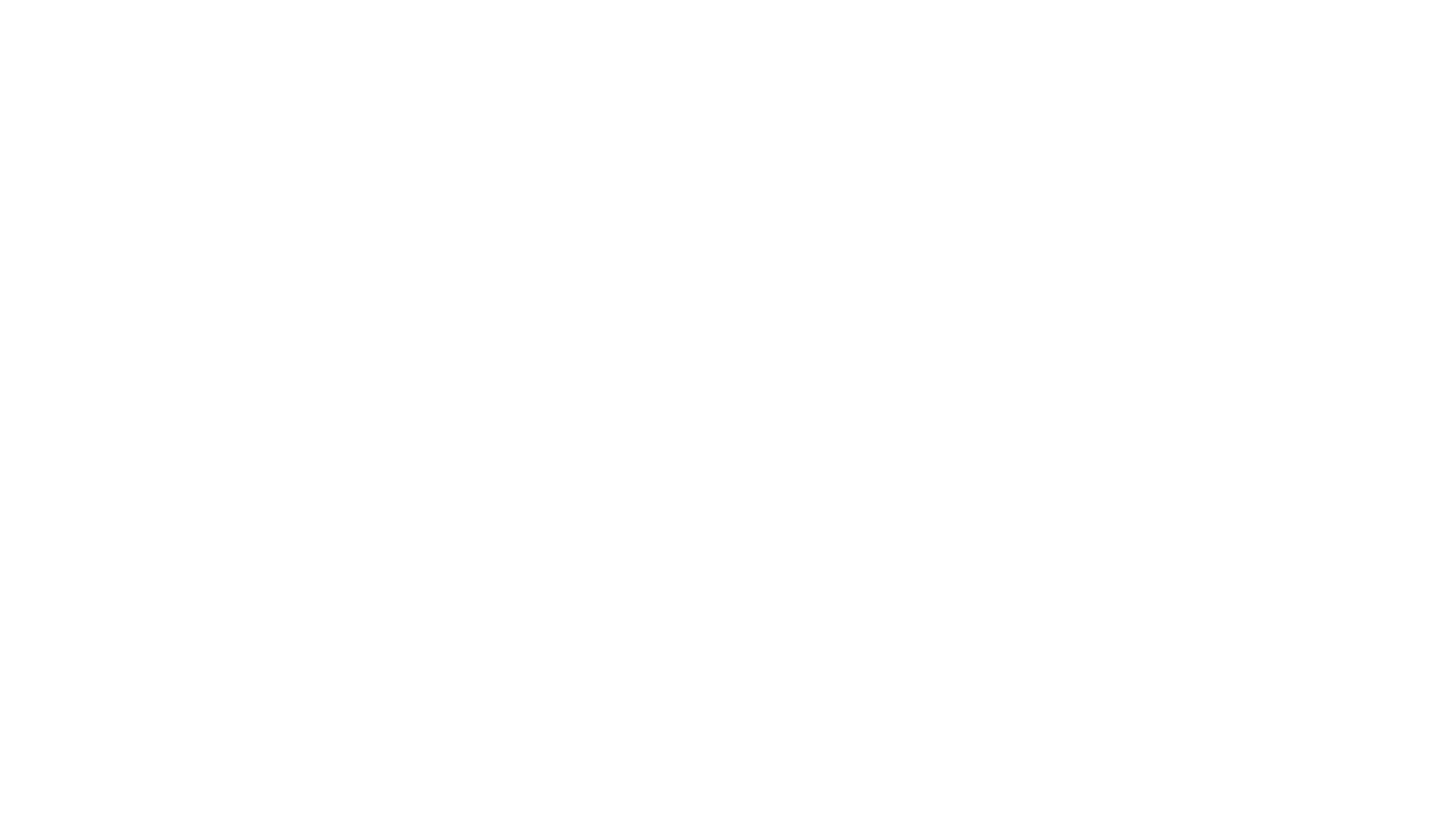 Bây giờ Phao-lô quay lại vấn đề Y-sơ-ra-ên để chứng minh sự công bình của Đức Chúa Trời trong cách Ngài đối xử với người Do Thái. Ông cho thấy rằng việc Đức Chúa Trời từ chối Y-sơ-ra-ên vì sự vô tín của họ hiện tại không mâu thuẫn với những lời hứa của Đức Chúa Trời dành cho họ (9:6-13). Đức Chúa Trời không bao giờ hứa rằng tất cả dòng dõi thuộc thể của Áp-ra-ham sẽ được cứu (đầu tiên được thể hiện qua việc Đức Chúa Trời chọn Y-sác thay vì Ishmael và sau đó là việc Đức Chúa Trời chọn Gia-cốp thay vì Ê-sau). Việc Đức Chúa Trời từ chối Y-sơ-ra-ên cũng không mâu thuẫn với sự công bình của Ngài (9:14-29). Thiên Chúa vừa có thể mở rộng lòng thương xót đối với những người chấp nhận nó vừa có thể làm cứng lòng những người không chấp nhận. Đức Chúa Trời tể trị trên sự sáng tạo của Ngài (9:19–21). Ngài chịu đựng những kẻ tội lỗi (9:22) và chuẩn bị cho người khác sự vinh hiển (9:23), hiện đang được thể hiện giữa người Do Thái và người ngoại trong hội thánh (9:24–29).
Y-sơ-ra-ên phạm tội vì từ chối sự công bình của Đức Chúa Trời bởi đức tin và thay vào đó cố gắng thiết lập sự công chính của riêng họ (9:30-10:4). Họ phớt lờ sự dạy dỗ của Cựu Ước về phúc âm ân điển. Nó luôn sẵn có nhờ đức tin (10:5–10) cho cả người Do Thái và người ngoại bang (10:11–13). Người Do Thái chỉ cần thừa nhận Chúa Giê-su Christ là Chúa và Đấng Cứu Rỗi (10:9–10), nhưng hầu hết đều từ chối làm điều này. Phúc âm được rao giảng cho dân Y-sơ-ra-ên bởi các sứ đồ mà Đức Chúa Trời sai đến với họ. Họ đã nghe nó (10:18) và hiểu nó (10:19–20) nhưng lại bác bỏ nó. Vì thế họ phải chịu sự lên án của Đức Chúa Trời (10:21).
Nhưng Đức Chúa Trời chưa xong việc với Y-sơ-ra-ên. Sự từ chối của Israel bởi Thiên Chúa không phải là hoàn toàn cũng như không phải là cuối cùng. Sự từ chối không phải là hoàn toàn (11:1–10) vì Đức Chúa Trời luôn có một số người còn sót lại có đức tin trong dân Ngài, như đã thấy trong trường hợp của chính Phao-lô, Ê-li và 7.000 người được đề cập trong Cựu Ước, và nhiều người Do Thái có đức tin ngày nay. . Sự từ chối cũng chỉ là tạm thời vì Đức Chúa Trời đang sử dụng sự cứng cỏi hiện tại của Y-sơ-ra-ên để tuôn đổ phước lành xuống dân ngoại (11:11-15) và một ngày nào đó sẽ khôi phục dân Do Thái thành một dân tộc trong ân huệ của Đức Chúa Trời. Một số tín hữu người ngoại lầm tưởng rằng họ hiện là dân tộc được Đức Chúa Trời chọn (11:17-24), nhưng họ không có giao ước vô điều kiện với Đức Chúa Trời như dân Y-sơ-ra-ên. Sự phục hồi trong tương lai của Y-sơ-ra-ên là chắc chắn, vì một ngày nào đó tất cả Y-sơ-ra-ên sẽ được cứu (11:25-27) và Đức Chúa Trời sẽ thương xót họ như Ngài đã thương xót Dân Ngoại hiện nay (11:28-32).
V. TIN NHẮN- 2. Giáo lý (Rô Ma 1:18–11:36) -  D. Sự biện minh: Israel khước từ sự công bình của Đức Chúa Trời (Rô-ma 9:1–11:36)
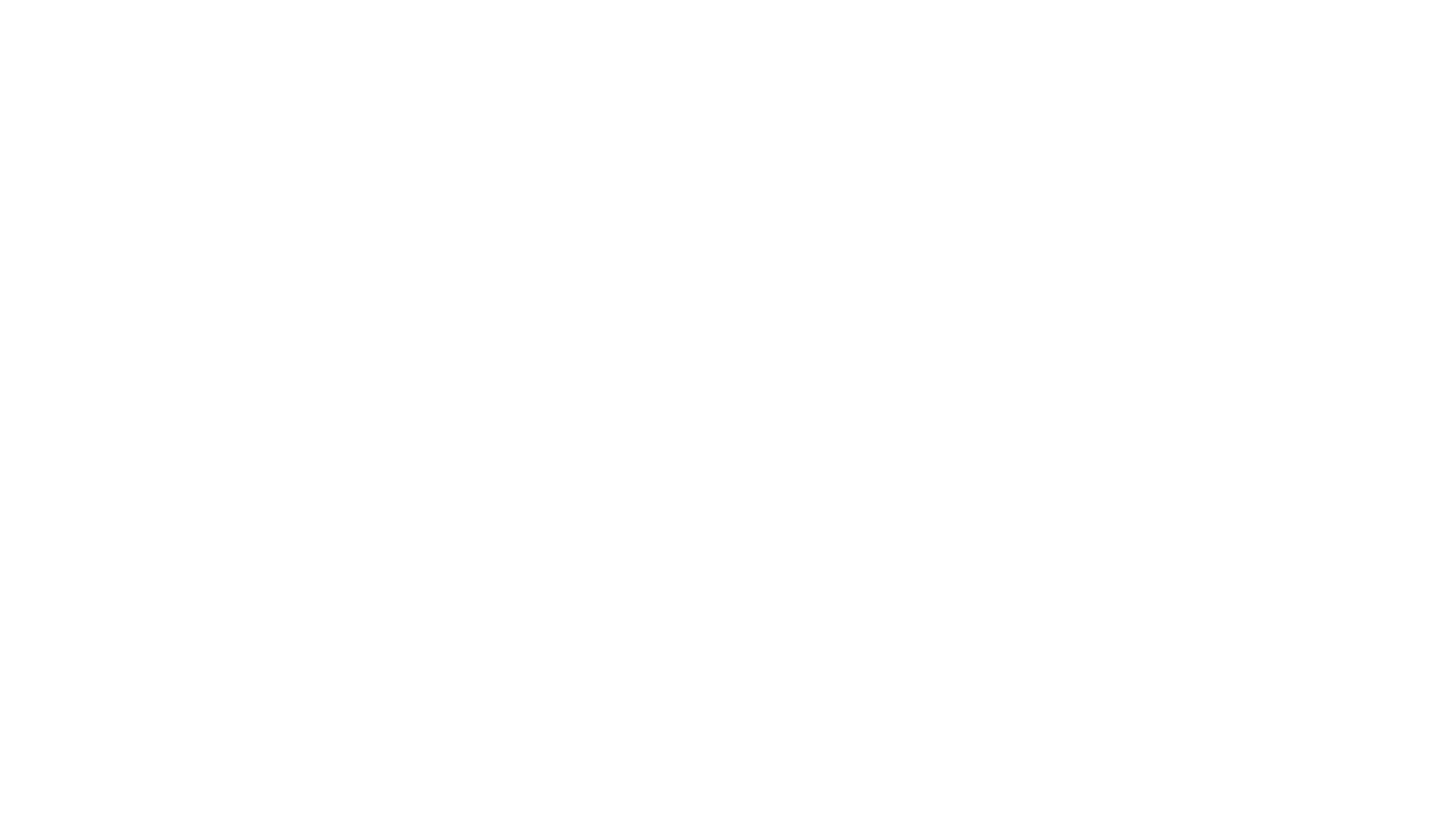 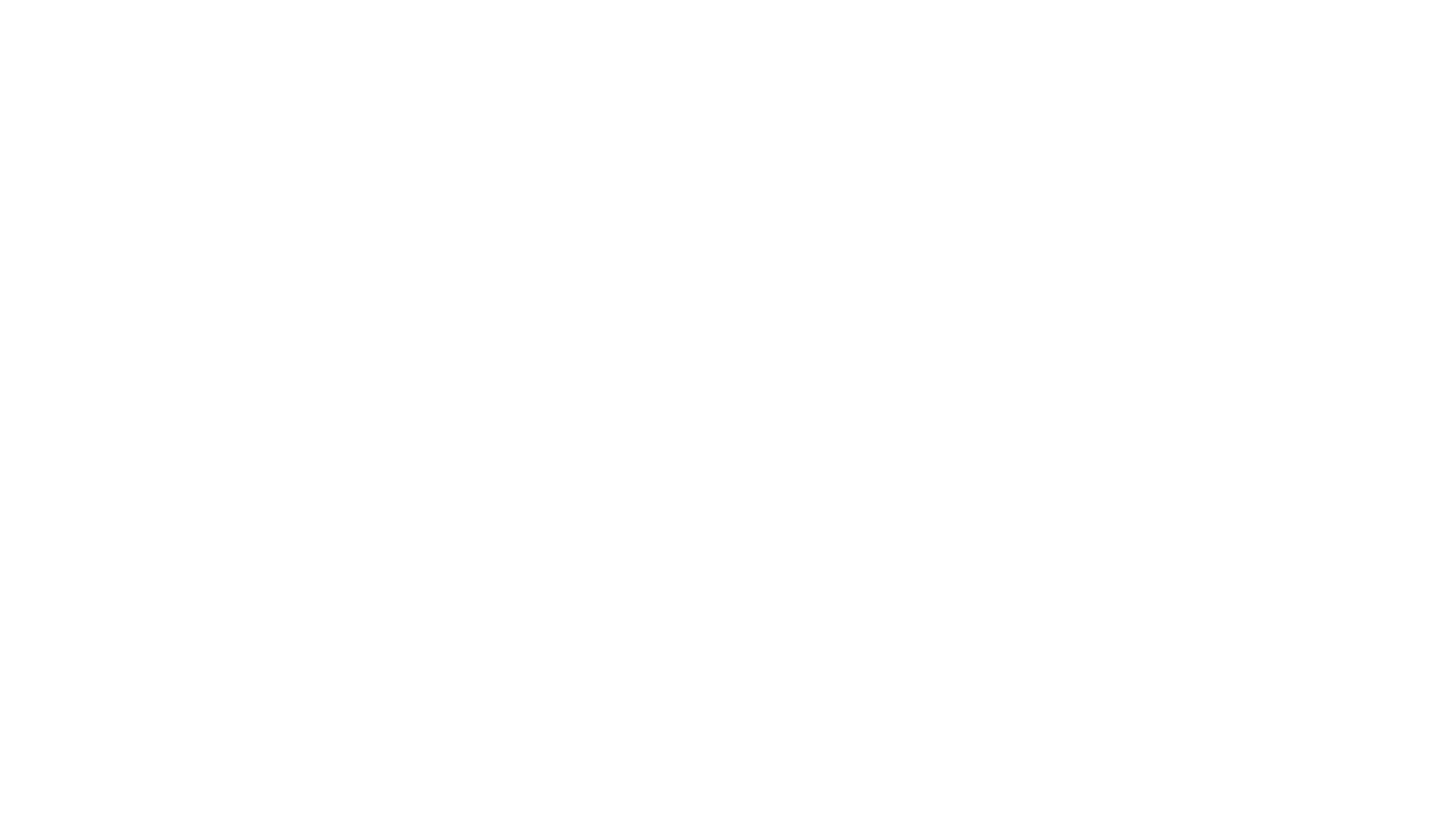 Phần chính thứ ba của Rô-ma mô tả nhiệm vụ của những người được xưng công chính. Những bổn phận này là đối với anh em (12:1–21), đối với chính quyền (13:1–14), đối với kẻ yếu và kẻ mạnh (14:1–15:13).  
 A. Hướng tới anh em (Rô-ma 12)
Người tín hữu phải sống khiêm tốn và yêu thương anh chị em trong cộng đoàn. Họ phải sử dụng các ân tứ thuộc linh của mình phù hợp với chức vụ mà Đức Chúa Trời đã giao phó cho họ (12:6–8). Họ nên yêu thương người khác một cách chân thành và nhiệt thành, đồng thời đáp lại sự đối xử xấu xa bằng sự chúc phúc và khiêm nhường, không trả thù (12:9–21).
 
 
 B. Đối với chính phủ (Rô-ma 13)
 
Những người tin Chúa cần phải vâng phục chính phủ của mình vì thẩm quyền của chính phủ cuối cùng đến từ Đức Chúa Trời, và Đức Chúa Trời đã thiết kế chính quyền dân sự để trừng phạt kẻ ác và khen thưởng người tốt (13:1–7). Bổn phận mà một tín đồ có nghĩa vụ với người khác là yêu thương họ, vì yêu thương người lân cận là đáp ứng các yêu cầu của pháp luật đối với người khác. Thời đại mới đã đến gần và các Cơ-đốc nhân phải thay đổi hành vi của mình để phù hợp với đặc tính của Đấng Christ (13:11-14).
 
 
 C. Hướng tới kẻ yếu và kẻ mạnh (Rô-ma 14:1–15:13)
 
Phao-lô kết thúc cuộc thảo luận về bổn phận bằng bốn lời khuyên mạnh mẽ nhằm thúc đẩy sự hòa hợp trong hội thánh giữa những người yếu đức tin và những người mạnh: (1) Kẻ yếu và kẻ mạnh phải chấp nhận nhau vì cả hai đều được Đức Chúa Trời chấp nhận, cả hai đều được chấp nhận. thuộc về Đức Chúa Trời, và do đó cả hai sẽ bị Đức Chúa Trời phán xét (14:1–12). (2) Người có đức tin mạnh mẽ không nên làm cho người có đức tin yếu đuối vấp ngã trong cuộc đời mà thay vào đó hãy quan tâm đến người ấy (14:13–18) và làm những gì dẫn đến sự bình an và gây dựng (14:19–21). (3) Tín đồ mạnh mẽ cần giúp đỡ tín đồ yếu đuối, giống như Đấng Christ đã không sống để làm hài lòng chính Ngài nhưng đã gánh lấy tội lỗi của thế gian (15:1-6). (4) Cả người yếu và người mạnh nên chấp nhận lẫn nhau, giống như Đấng Christ đã chấp nhận cả người Do Thái và người ngoại vào Hội thánh vì sự vinh hiển của Đức Chúa Trời (15:7–13).
V. TIN NHẮN- 3. Bổn phận (Rô-ma 12:1–15:13)
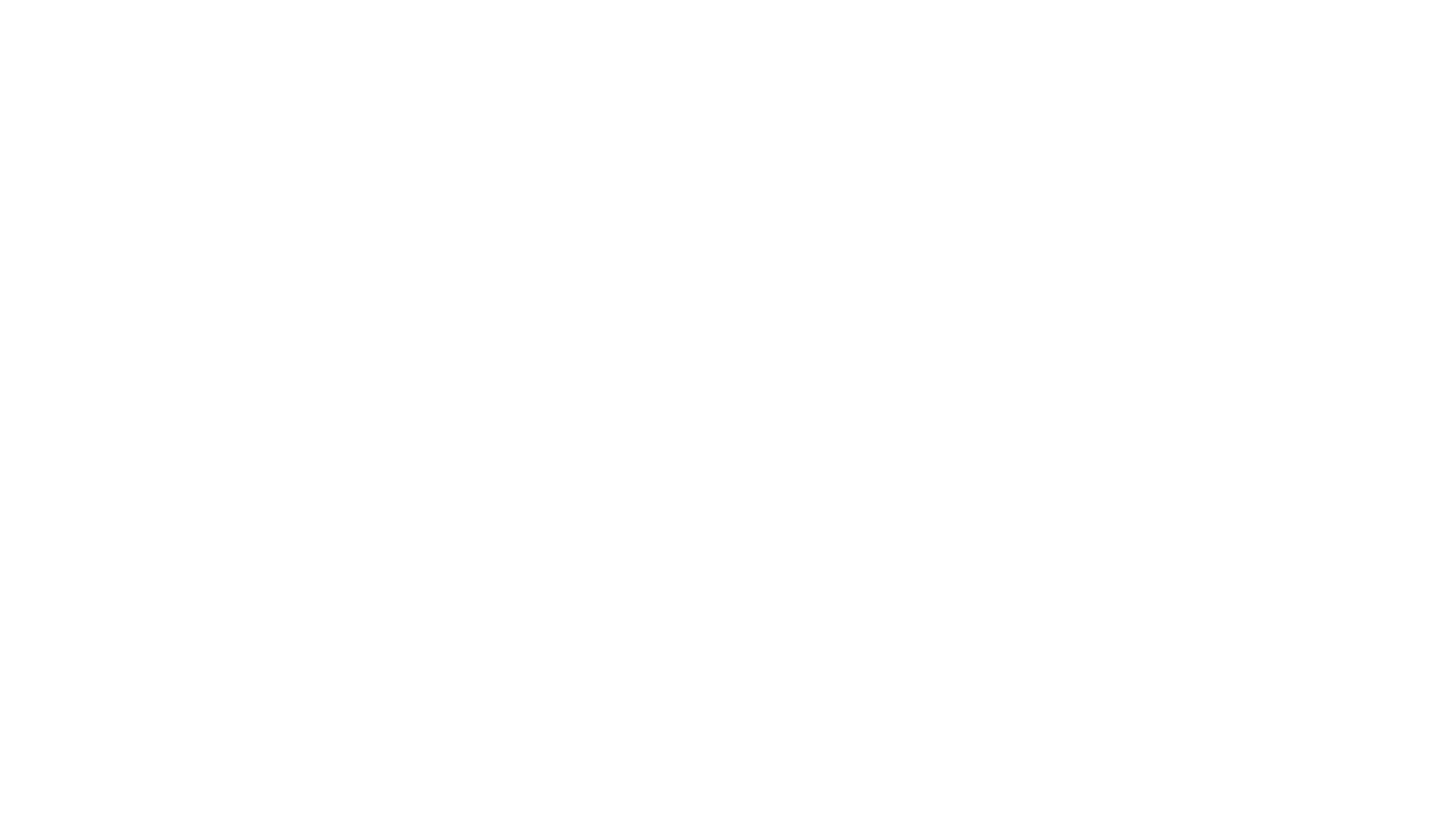 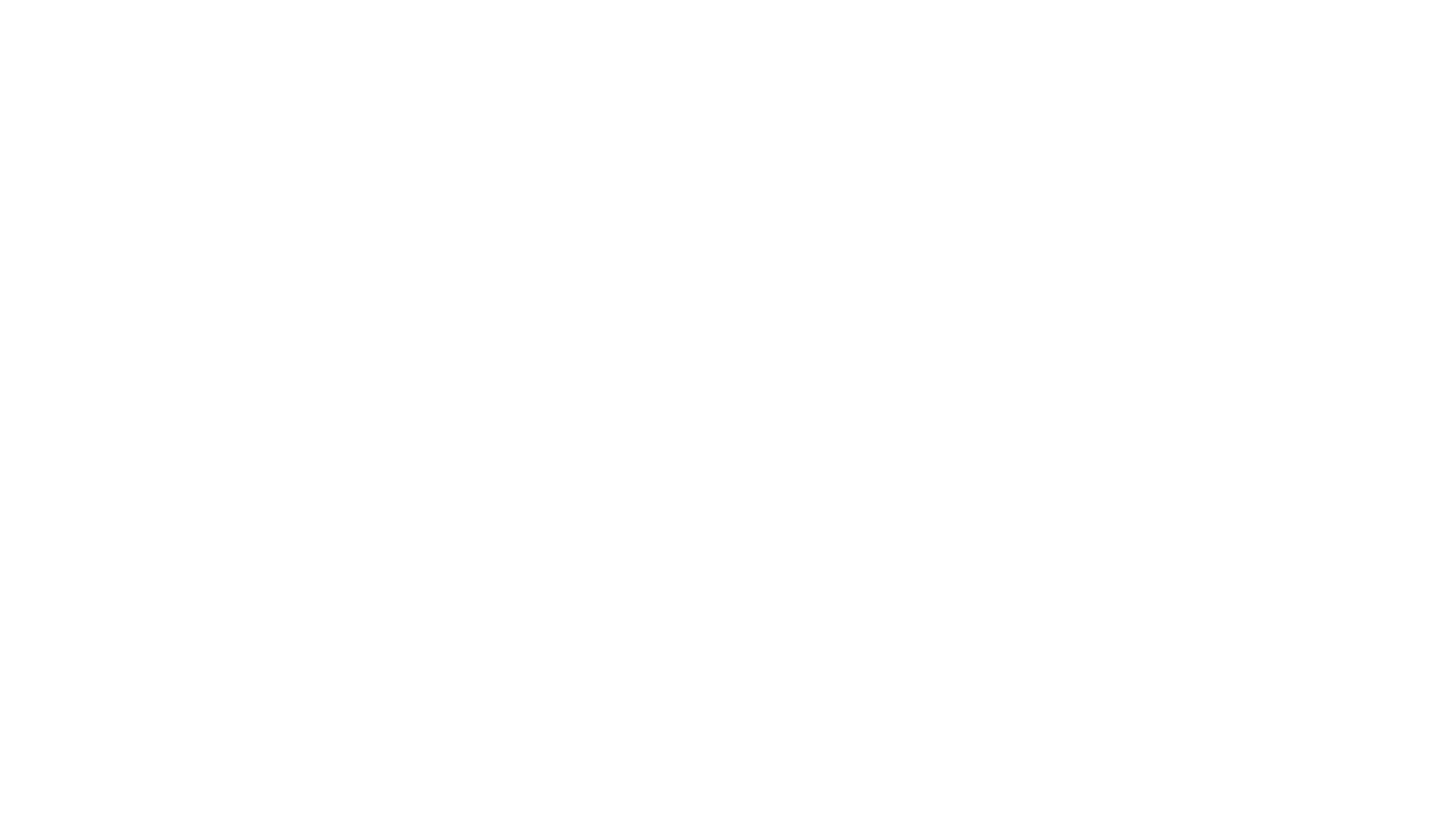 IV. Kết luận (Rô-ma 15:14–16:27)

Bây giờ Paul xem xét lại động lực của mình để viết bức thư này. Đức Chúa Trời đã giao cho ông chức vụ sứ đồ cho dân ngoại, và ông đã rao giảng phúc âm cho dân ngoại suốt chặng đường từ Giê-ru-sa-lem đến Illyricum (phía tây bắc Hy Lạp). Bây giờ anh ta cần phải đi xa hơn về phía tây, điều này sẽ dẫn anh ta đến và đi qua Rome. Mọi điều Phao-lô thực hiện giữa dân ngoại đều do chính Đấng Christ thực hiện (15:18). Bây giờ Phao-lô muốn người La Mã cầu nguyện để cuối cùng ông có thể đến với họ trong phước lành của Đức Chúa Trời (15:22-33) sau một chuyến đi vòng ngắn đến Giê-ru-sa-lem.
Chương cuối cùng tràn ngập lời chào mừng những người mà Thánh Phaolô biết tên ở Rôma. Anh ấy đề cập đến người mang bức thư cho họ—Phoebe (16:1–2). Lời chào của anh ấy tới nhiều anh em khác nhau trong hội thánh, bao gồm những người bạn cũ Aquila và Priscilla. Anh ấy cũng gửi lời chào từ những người bạn đồng hành của mình ở Cô-rinh-tô. Lời chúc phúc cuối cùng tóm tắt nhiều chủ đề mà Phao-lô nhấn mạnh xuyên suốt thư tín (16:25–27).
 
Dòng chữ Erastus
Các nhà khảo cổ học đã phát hiện ra một dòng chữ trên một phần vỉa hè (có niên đại từ khoảng năm 50 sau Công Nguyên) được tìm thấy gần nhà hát ở Corinth có đề cập đến “Erastus”, người phụ nữ của thành phố Corinth. Một aedile phụ trách các vấn đề tài chính của thành phố. Rô-ma 16:23 nói, “Erastus, thủ quỹ thành phố… chào [các] bạn.” Erastus này có lẽ chính là người được đề cập trong dòng chữ này, có thể được dịch là, "Erastus, để đổi lấy quyền đi lại của mình, đã đặt (vỉa hè) bằng chi phí của mình."
V. TIN NHẮN- 3. Kết luận (Rô-ma 15:14–16:27
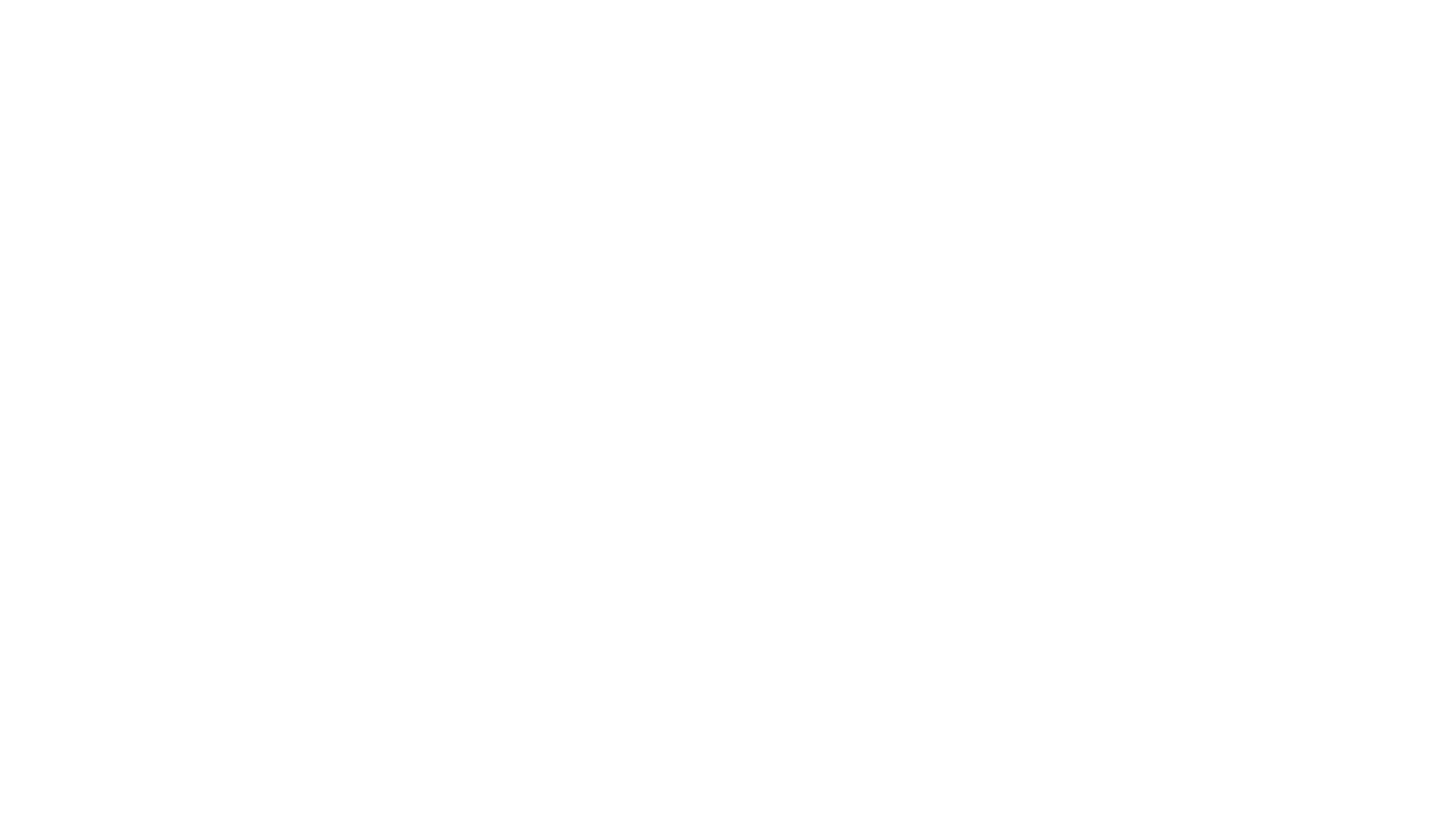 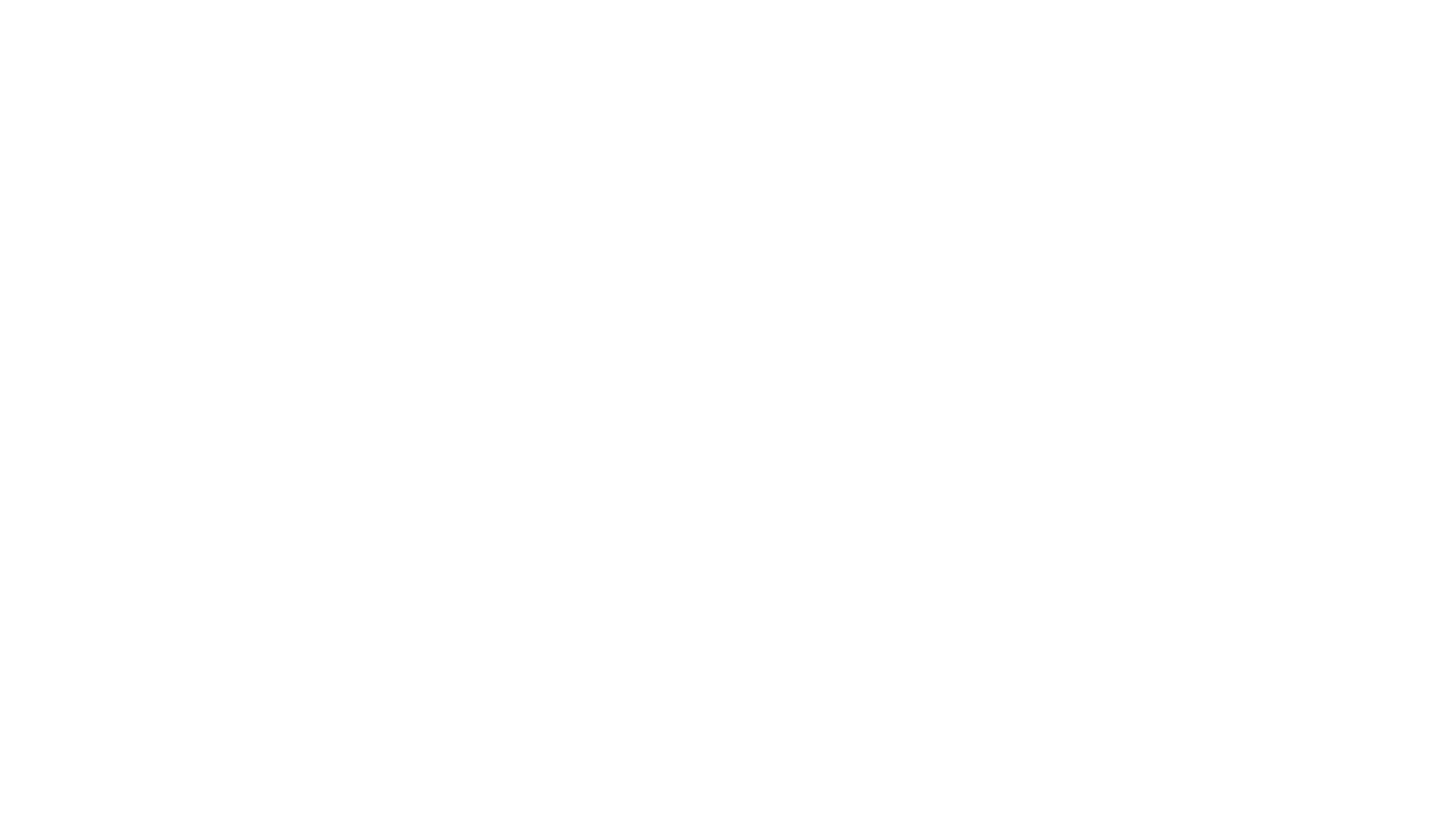 Thư gửi tín hữu Rô-ma là kiệt tác thần học và thực tiễn của Phao-lô. Sau khi hoàn thành tất cả các mục tiêu tiên phong trong việc thành lập hội thánh ở khu vực phía đông Địa Trung Hải, ông tin rằng Chúa muốn ông di chuyển về phía tây ngoài Rome (bắt đầu từ Tây Ban Nha). Nhưng ông cần sự hỗ trợ của nhà thờ La Mã để làm điều này. Nhiều người La Mã, đặc biệt là người Do Thái, đã có cái nhìn lệch lạc về con người của Phao-lô và bản chất của phúc âm mà ông đang rao giảng. Do đó, Phao-lô đã ném “mọi thứ ông có” vào bức thư này để thuyết phục các tín đồ ở trung tâm Đế quốc La Mã rằng họ có thể tin cậy ông, các mục tiêu và lời rao giảng của ông.
Cái chết và sự phục sinh của Chúa Giêsu Kitô là trọng tâm của mọi điều Phaolô rao giảng. Thông điệp của ông là thế này: Đức Chúa Trời muốn người Do Thái và dân ngoại ở khắp mọi nơi được hòa giải với Ngài. Vì tội lỗi của họ, cách duy nhất có thể thực hiện được điều này là tin cậy nơi Chúa Giê-xu Christ là Cứu Chúa và là Chúa và nhận được sự công chính của Ngài như một món quà—qua đức tin đơn giản, giống như Áp-ra-ham đã làm nhiều thế kỷ trước đó (Sáng Thế Ký 15:6). Lời đồn mà nhiều người Do Thái đã nghe về Phao-lô—rằng ông dạy dân ngoại không vâng theo luật pháp của Đức Chúa Trời và sống trong tội lỗi—là hoàn toàn sai sự thật. Phao-lô dạy rằng những người được xưng công bình bước vào một đời sống thánh hóa thực tế và tiến bộ—tăng trưởng trong Đấng Christ bằng cách chiếm đoạt quyền năng của Thánh Linh để loại bỏ tội lỗi và yêu thương anh em cũng như kẻ thù của mình. Đức Chúa Trời đã không quay lưng lại với dân Y-sơ-ra-ên hay rút lại những lời hứa trong giao ước của Ngài. Một ngày nào đó toàn dân Y-sơ-ra-ên sẽ được cứu sau khi Đức Chúa Trời hoàn thành kế hoạch tập trung vào dân ngoại và xóa đi sự mù lòa của dân Y-sơ-ra-ên.
Trong khi đó, những tín đồ người ngoại cần nhận biết địa vị của mình trước mặt Đức Chúa Trời chứ không phải khoe khoang về bản thân mà


trong Thiên Chúa và ân sủng của Ngài. Chúa Giêsu đến để cứu cả người Do Thái lẫn người ngoại và để đón nhận tất cả về cho Người. Cơ-đốc nhân La Mã cũng không nên làm ít hơn thế.
VI. PHẦN tóm lược